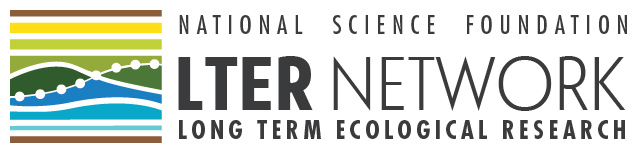 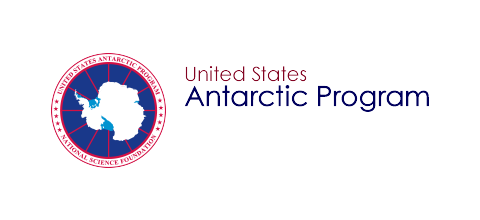 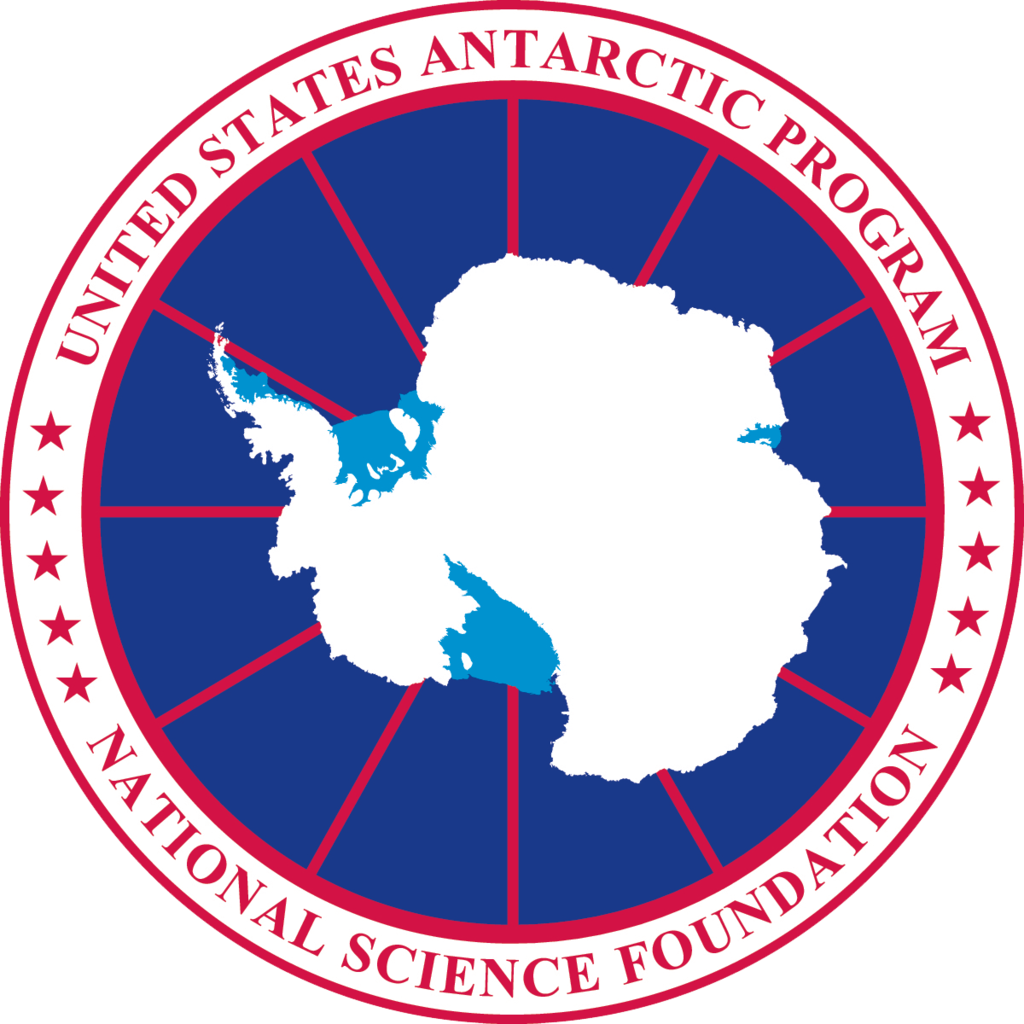 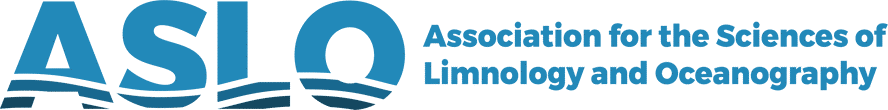 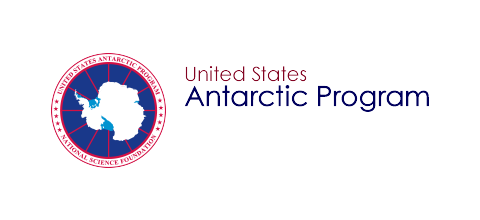 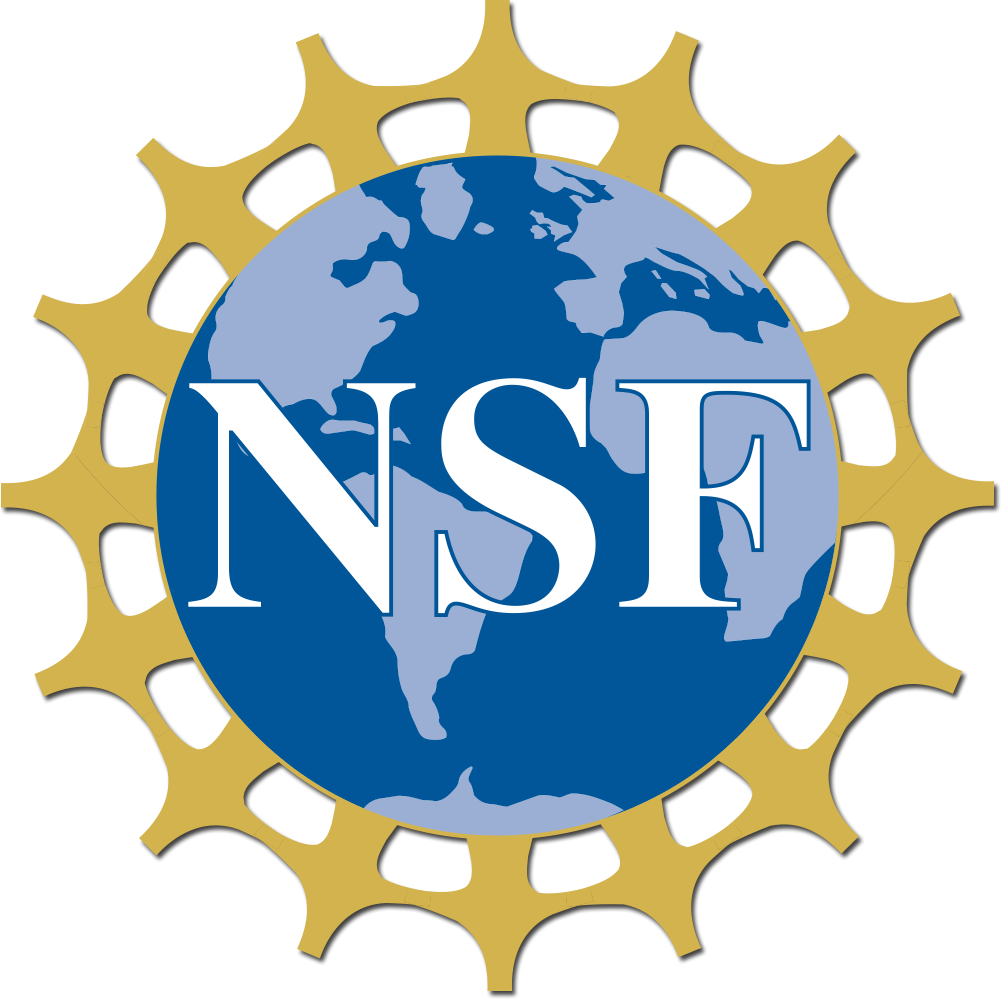 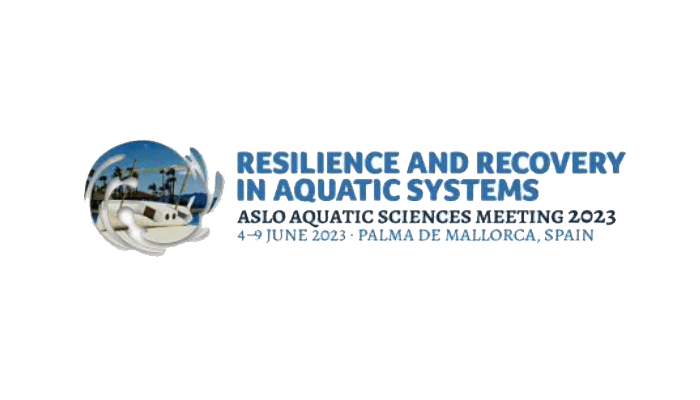 The Photophysiological Fingerprints of Long-Term Change
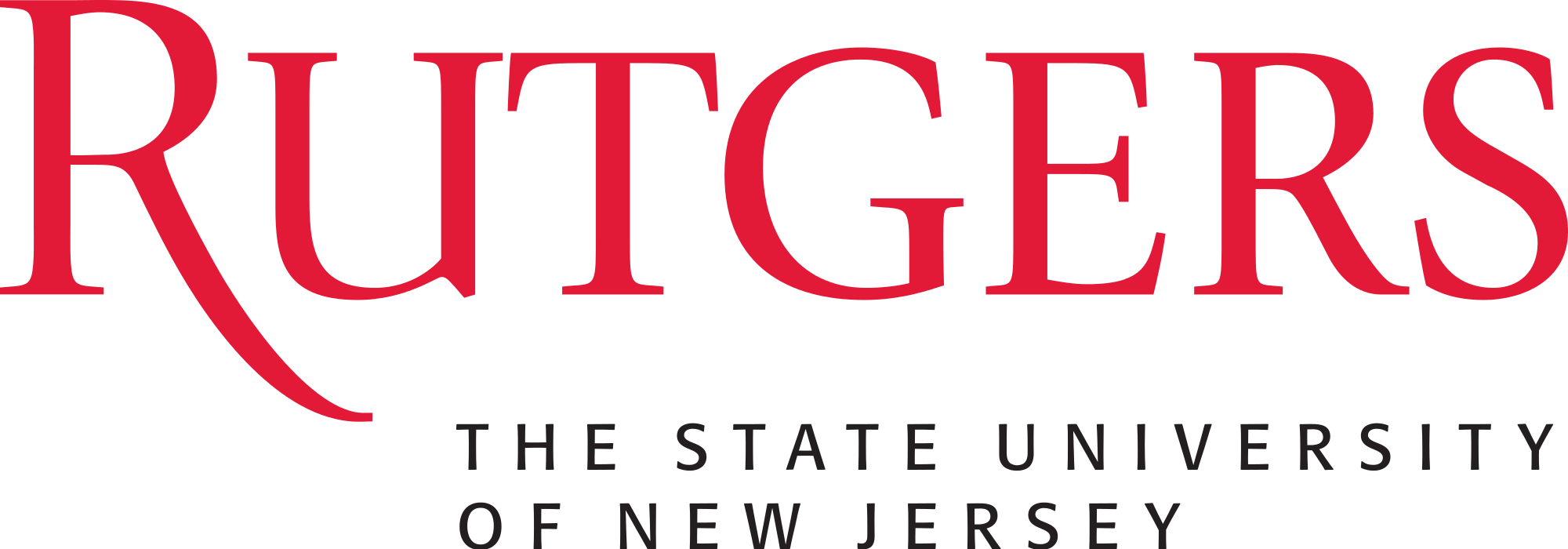 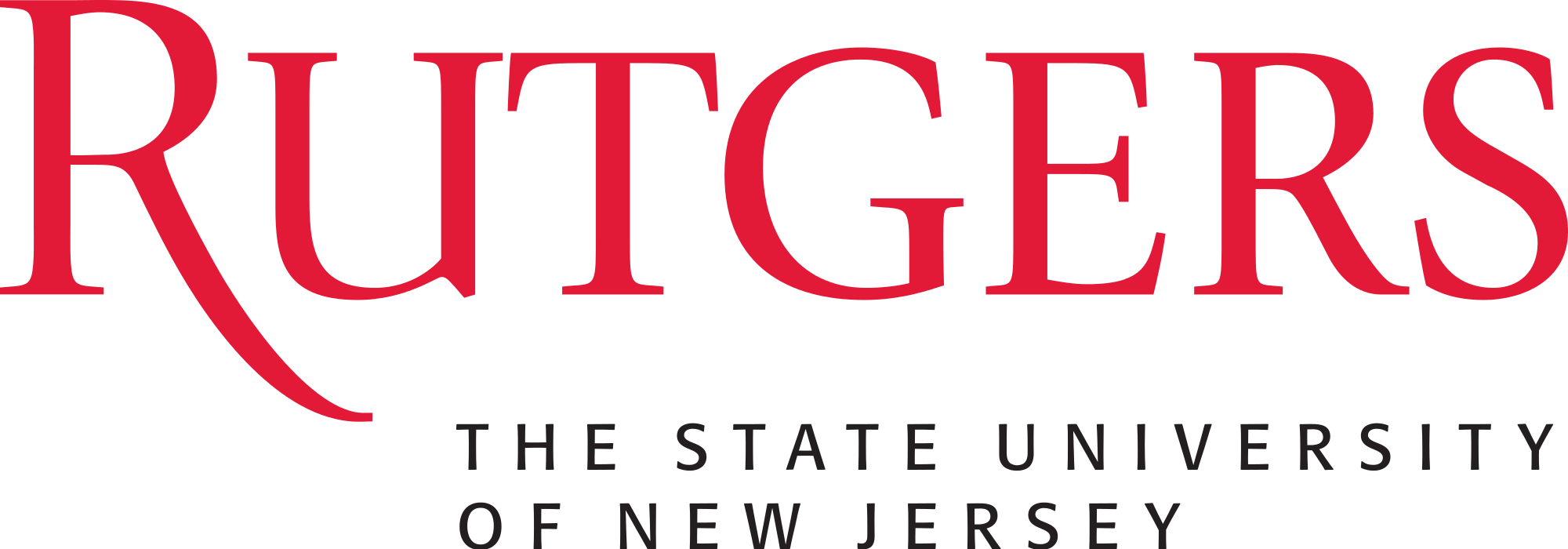 Phytoplankton Acclimation Along a Warming West Antarctic Peninsula 






Quintin Diou-Cass1, Nicole Waite1, Oscar Schofield1
1Department of Marine and Coastal Sciences, Rutgers University, New Brunswick NJ
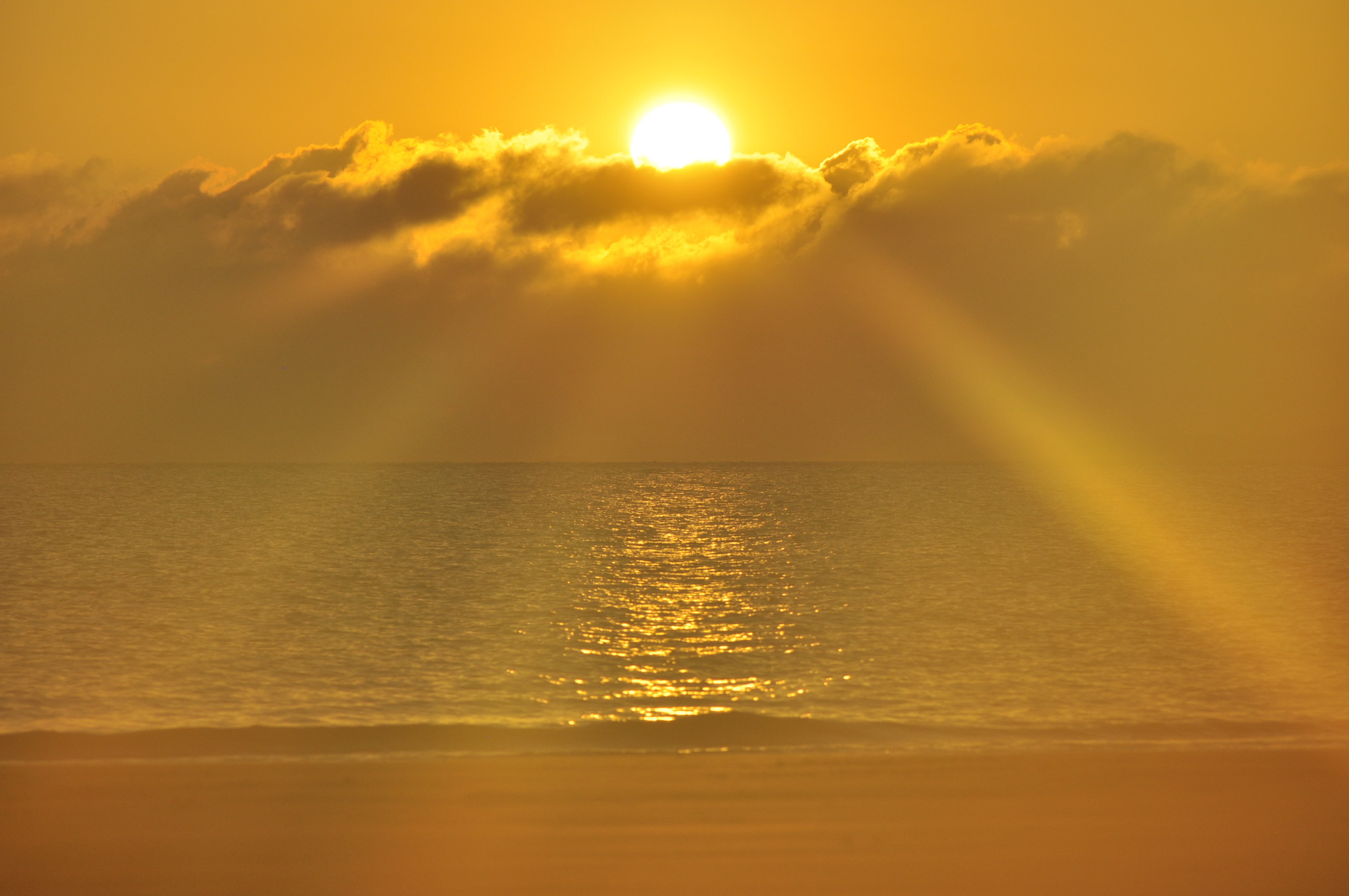 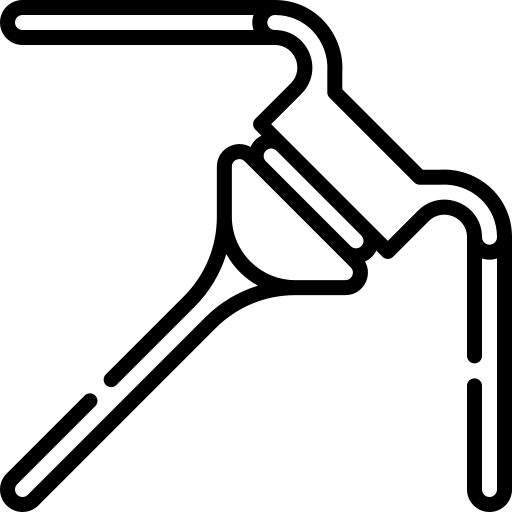 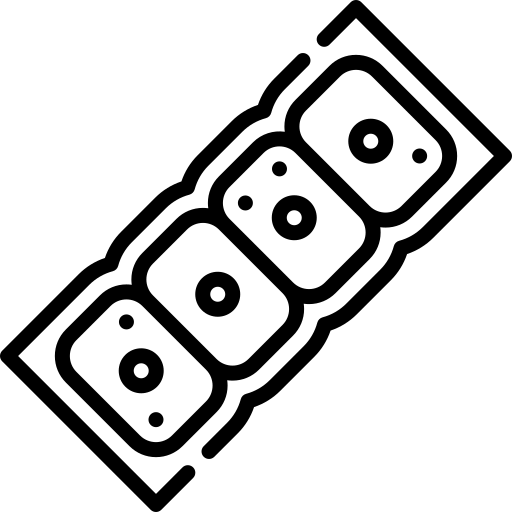 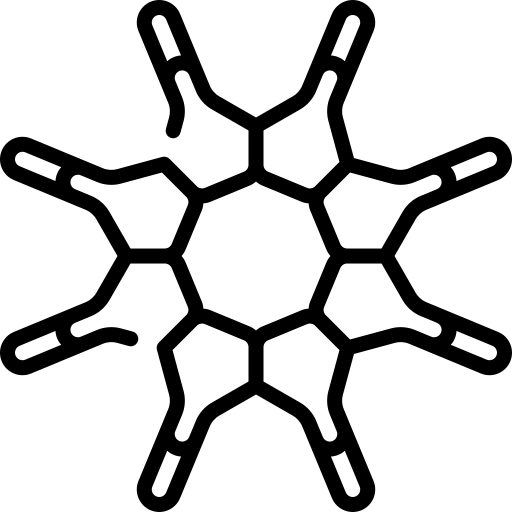 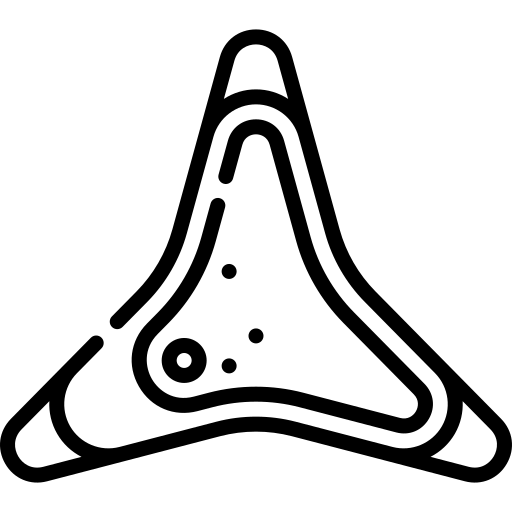 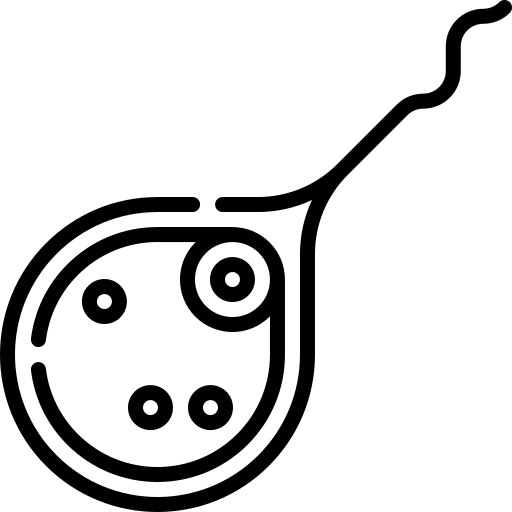 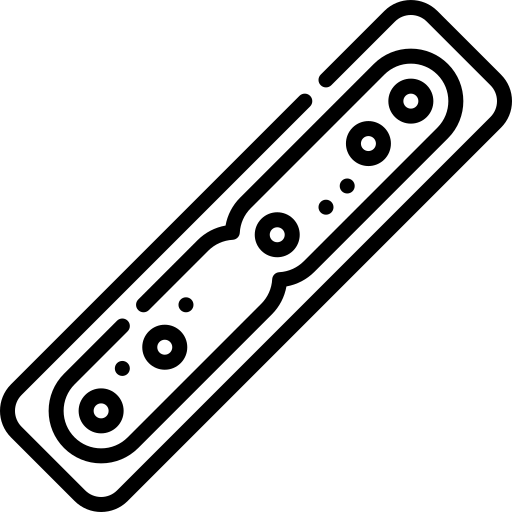 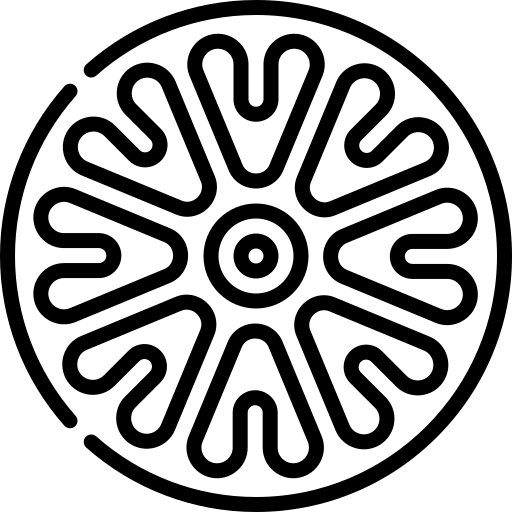 Presented by Quintin Diou-Cass, June 5th, 2023
Conclusions
Introduction
Background
Results
Implications
The Palmer LTER:
Long Term Ecological Research Project
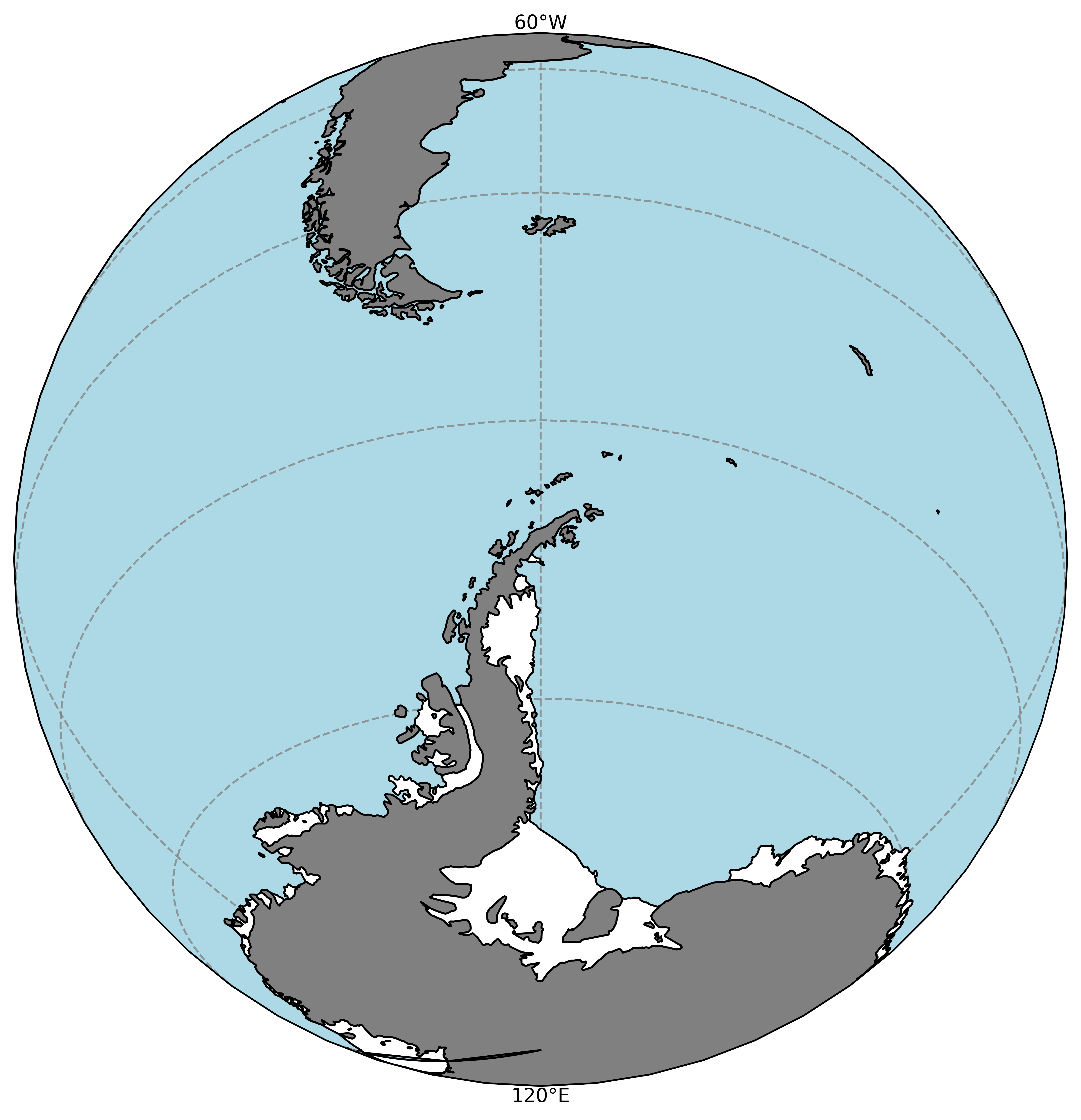 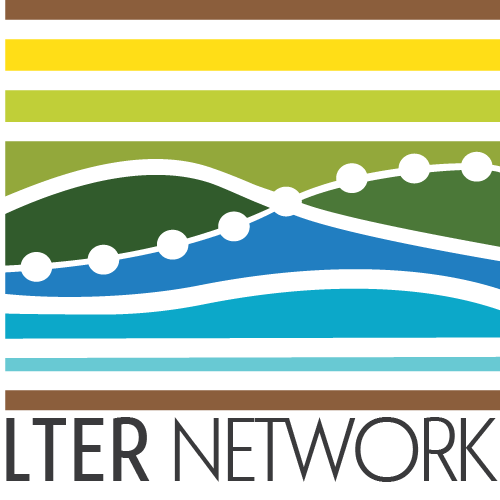 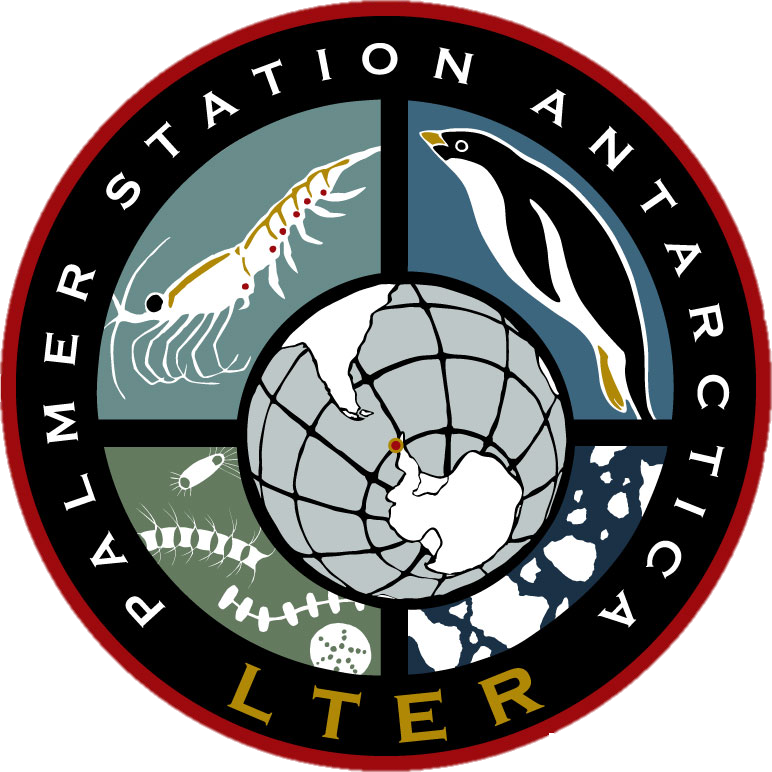 Palmer Station
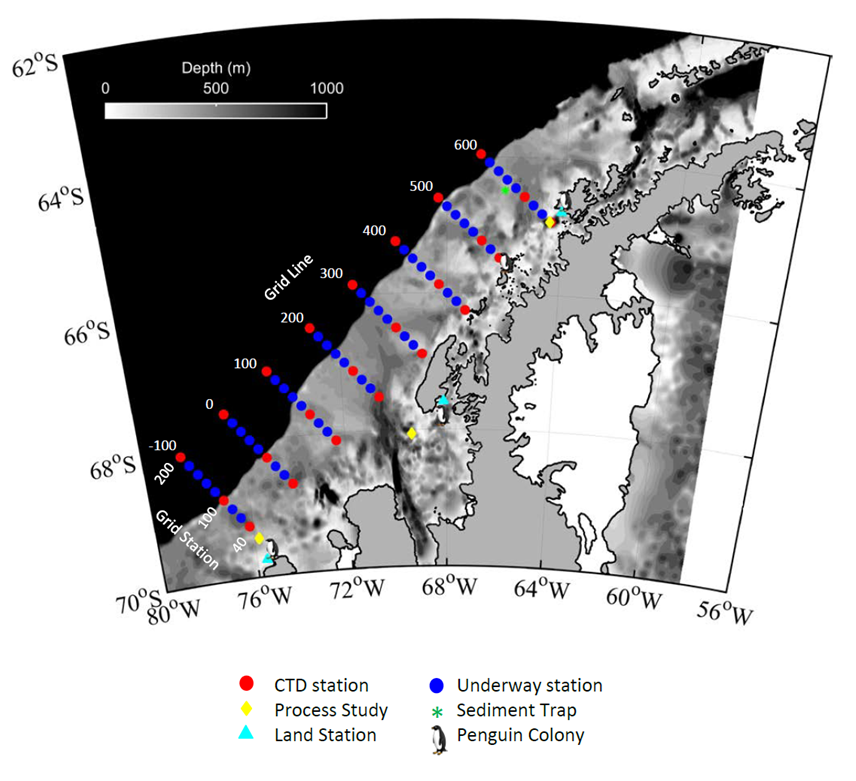 West Antarctic Peninsula
The Palmer LTER provides a robust time series to study photobiological trends at an ecosystem level
LTER Survey Grid
Objective: 
Building a systematic understanding of ecological feedbacks to assess and predict the effects of climate warming on productive Antarctic ecosystems

Sampling Schemes: 
Palmer Station & Annual Summer (January) Cruise

Data: Sea ice, hydrography, pigments, community composition, primary production (and more!)
Larsen C Ice Shelf
1991-Present
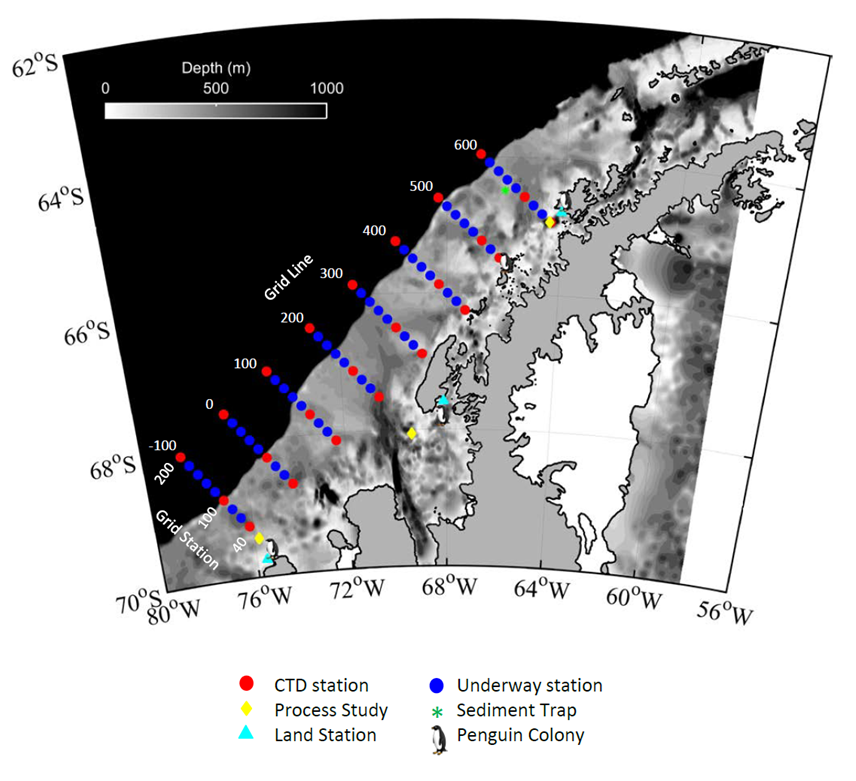 Conclusions
Introduction
Background
Results
Implications
The West Antarctic Peninsula (WAP)
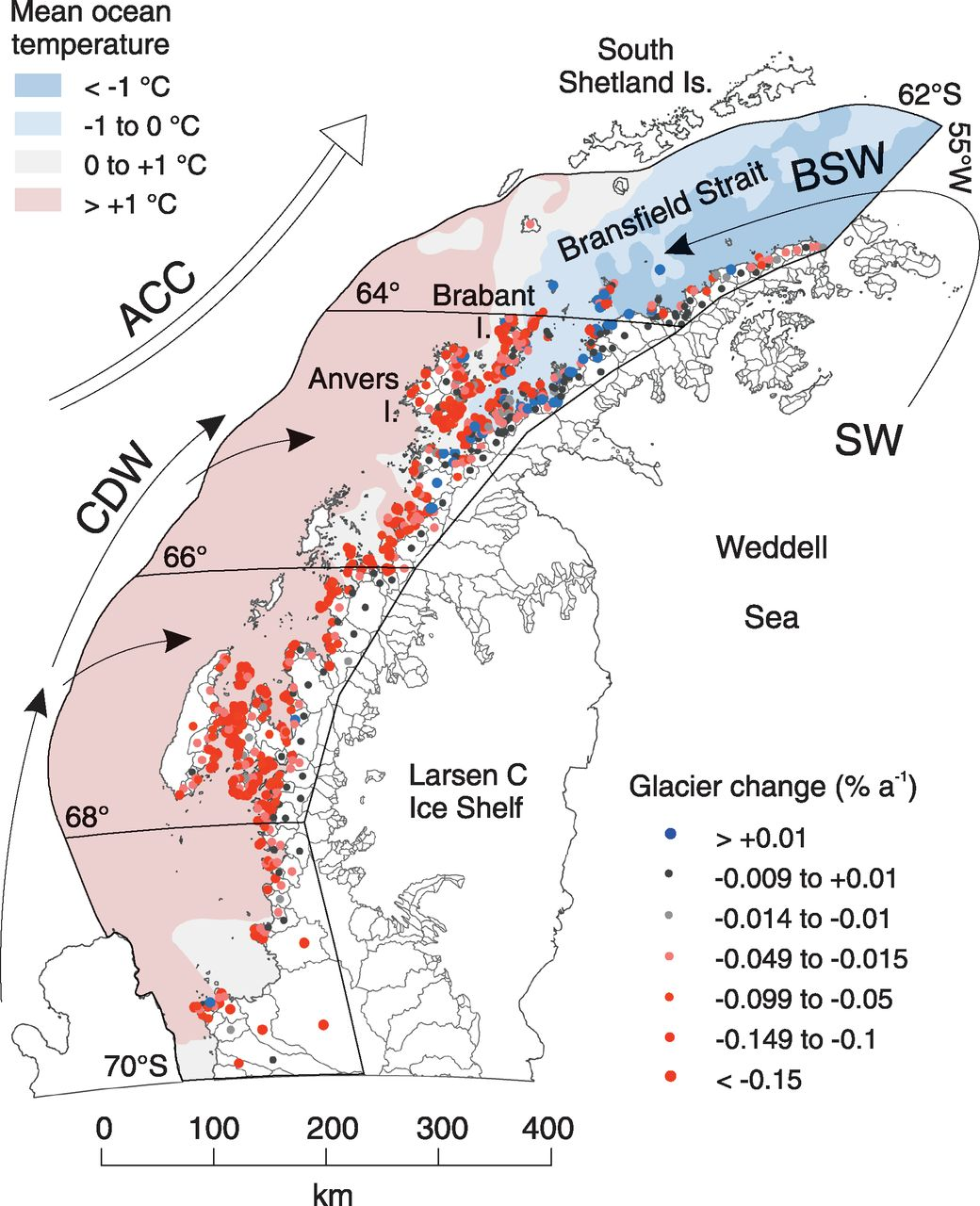 Warm Westerlies
With direct atmospheric and oceanographic connectivity, the peninsula is highly vulnerable to changing climates...and a prime case study for the Antarctic
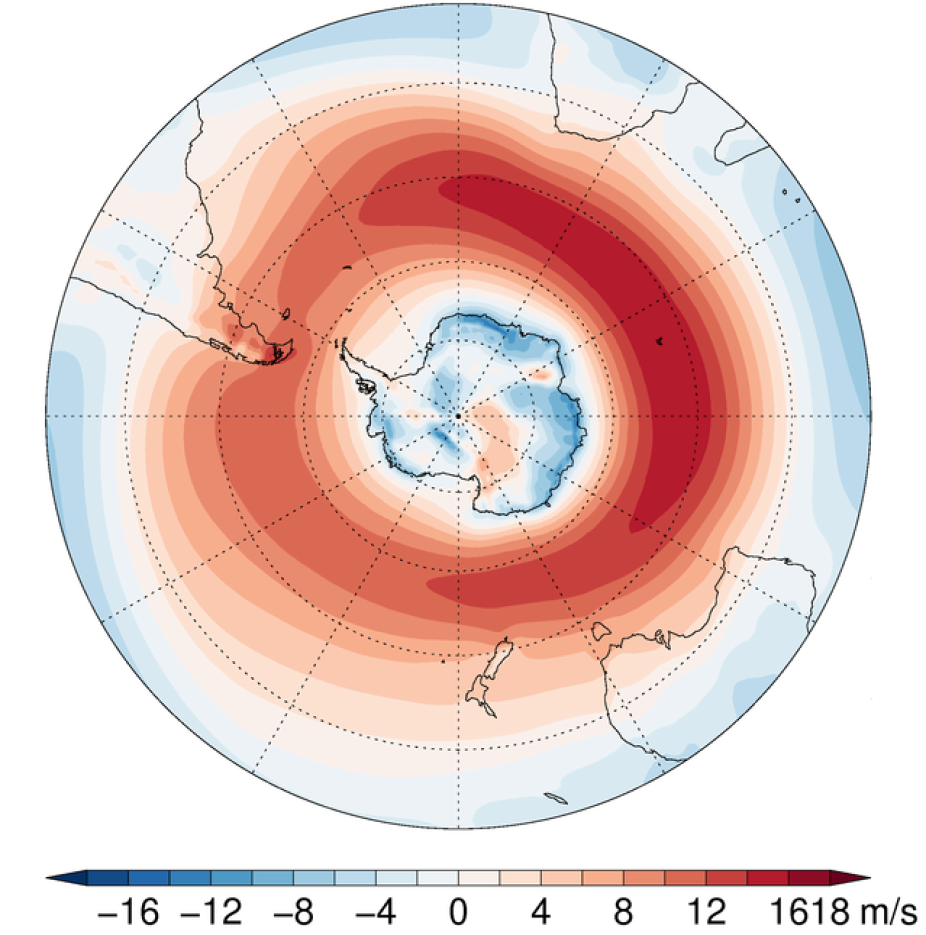 Warm Upper Circumpolar Deep Water
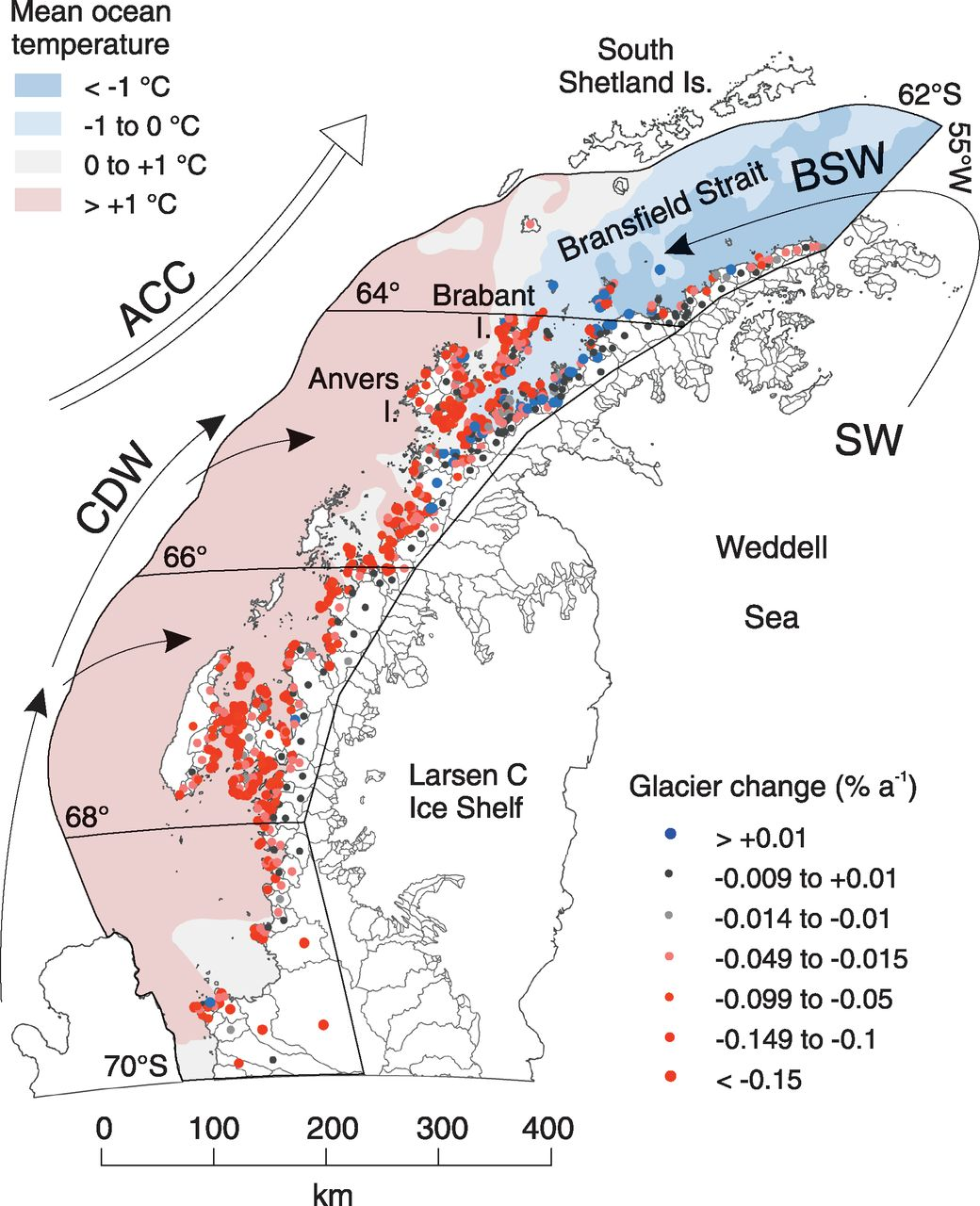 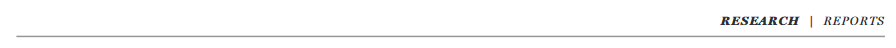 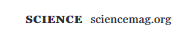 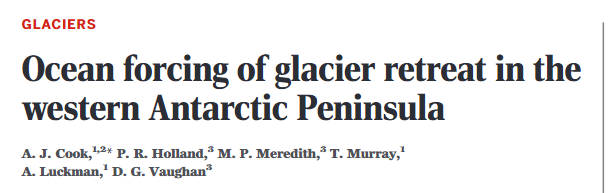 Annual Mean Westerly Wind Speed 
(at 850hPa; NCAR, Climate Data Guide)
Cook et al. (2016)
[Speaker Notes: belt = highly vulnerable to changing atmospheric and oceanographic forces]
Conclusions
Introduction
Background
Results
Implications
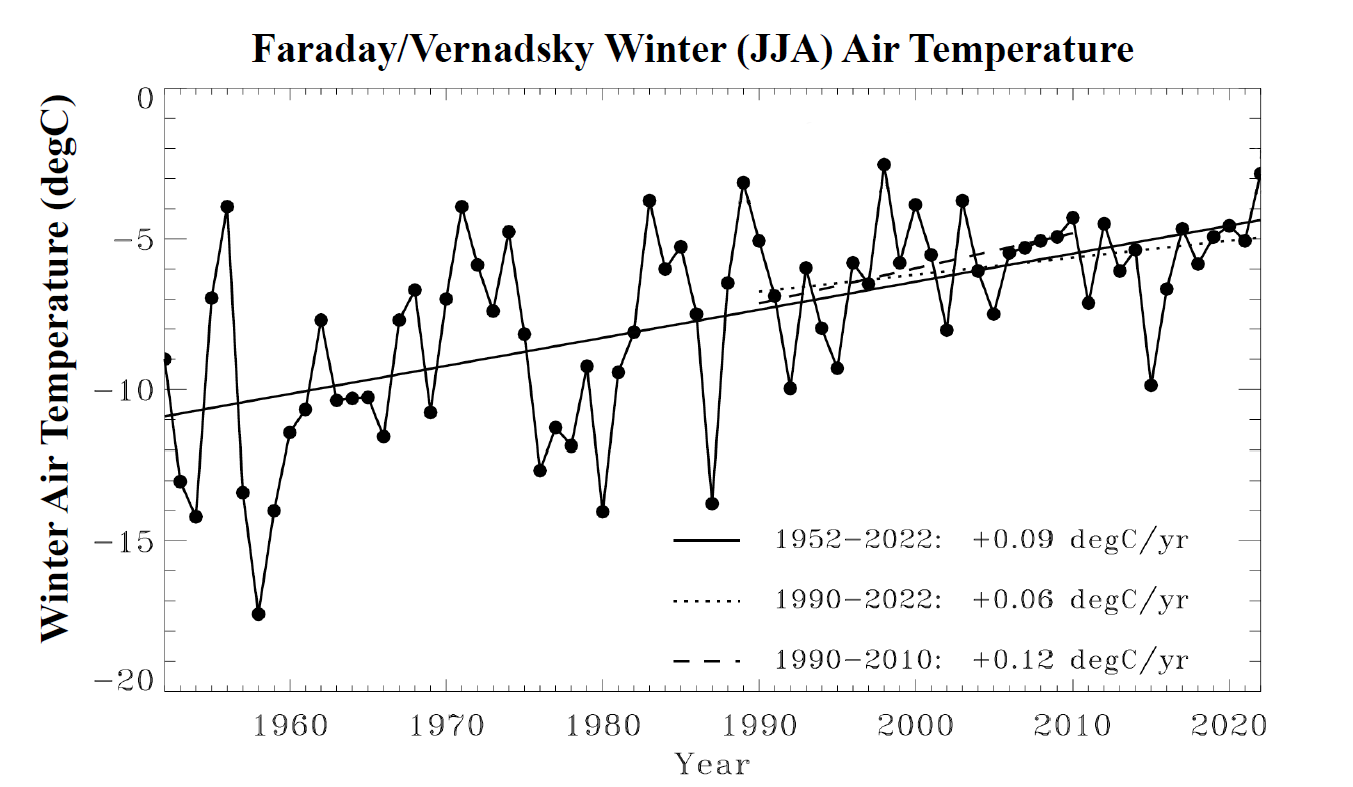 Rapidly Shifting Climate
~1°C Decade-1 Warmer
A rapidly warming climate sets the stage for troubles to come in polar ecosystem...
~15 days Decade-1 Shorter
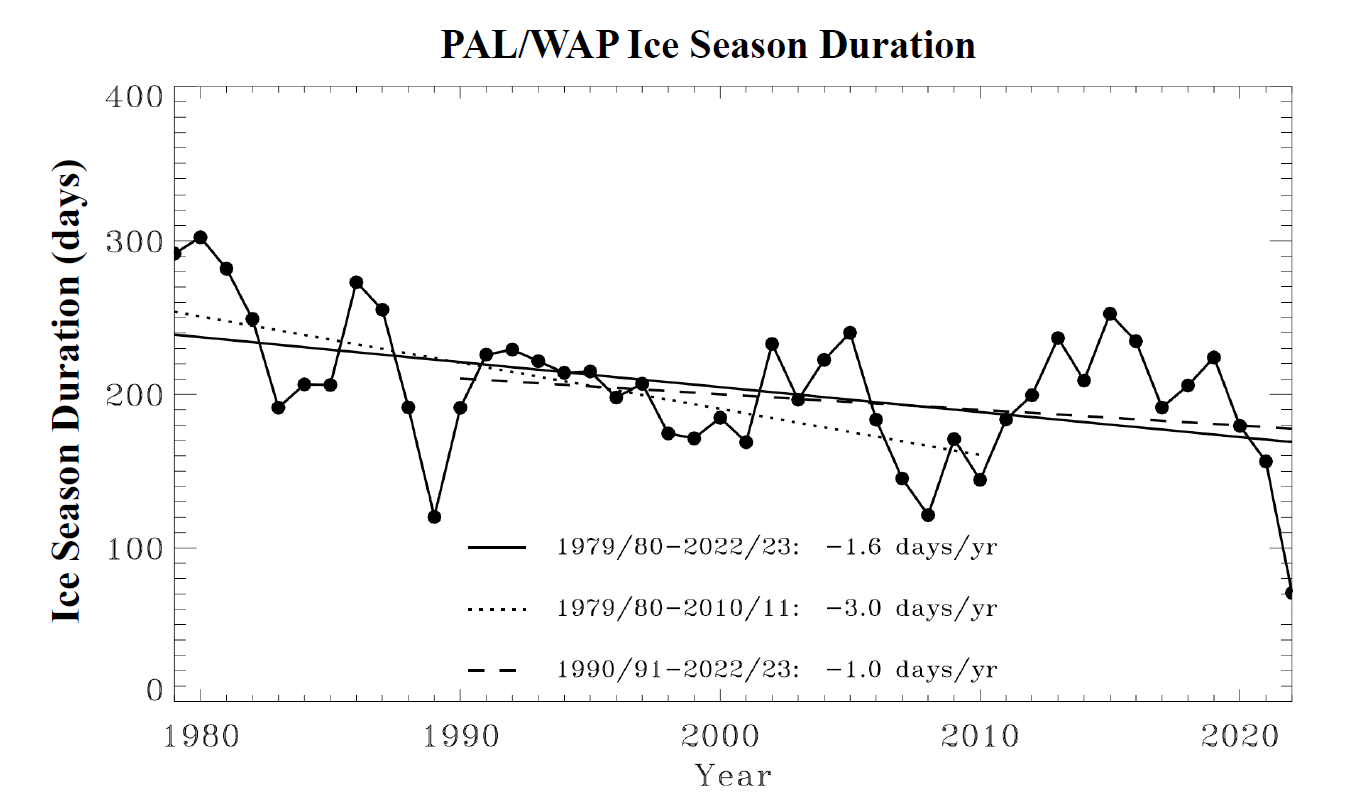 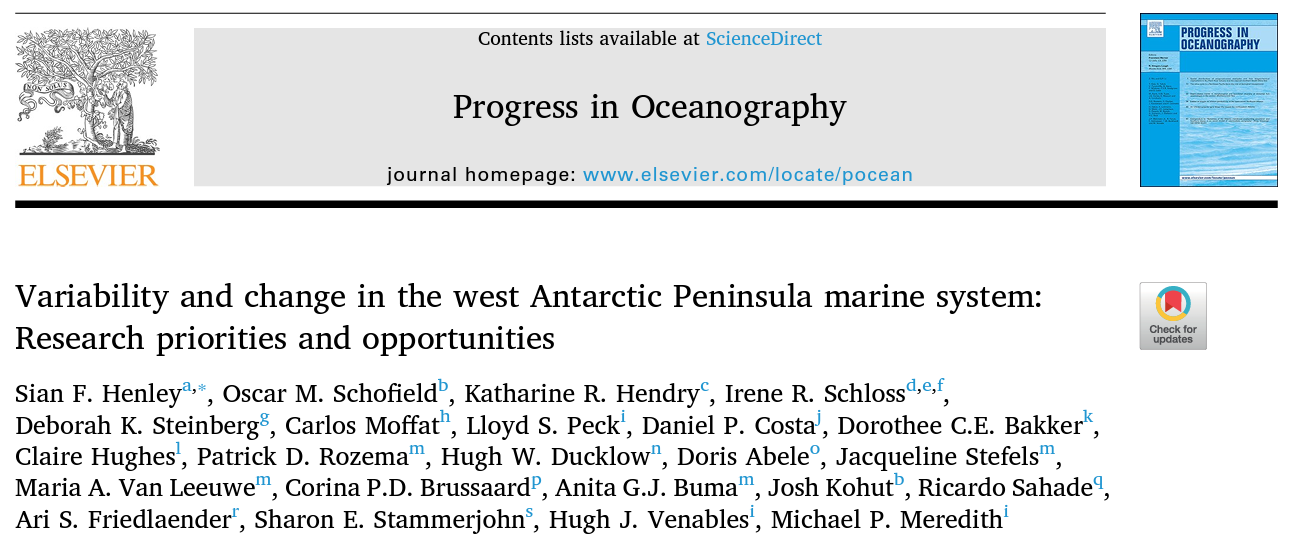 *Updated to 2022 courtesy of Sharon Stammerjohn
Conclusions
Introduction
Background
Results
Implications
Ice-Dependent Ecosystem
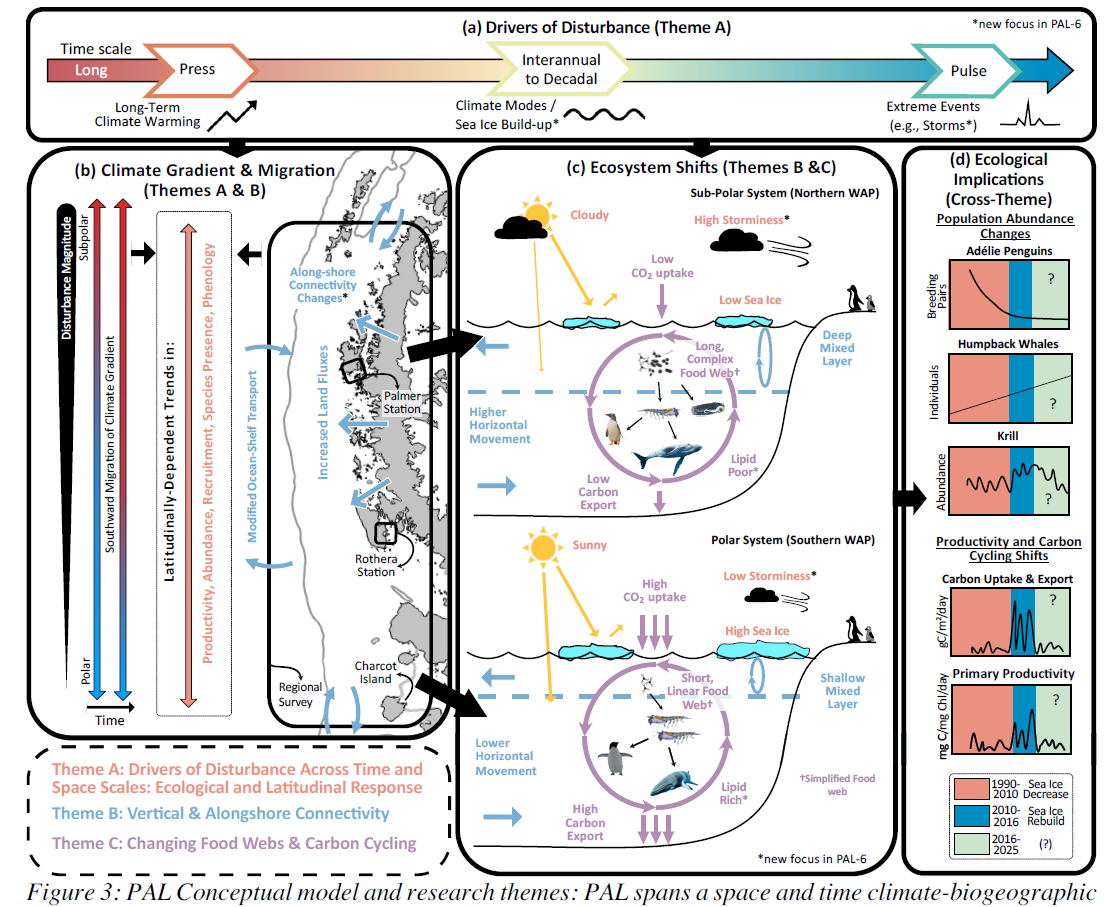 High-ice vs low-ice states set the stage for physical conditions that regulate growth
High Wind
Low Wind
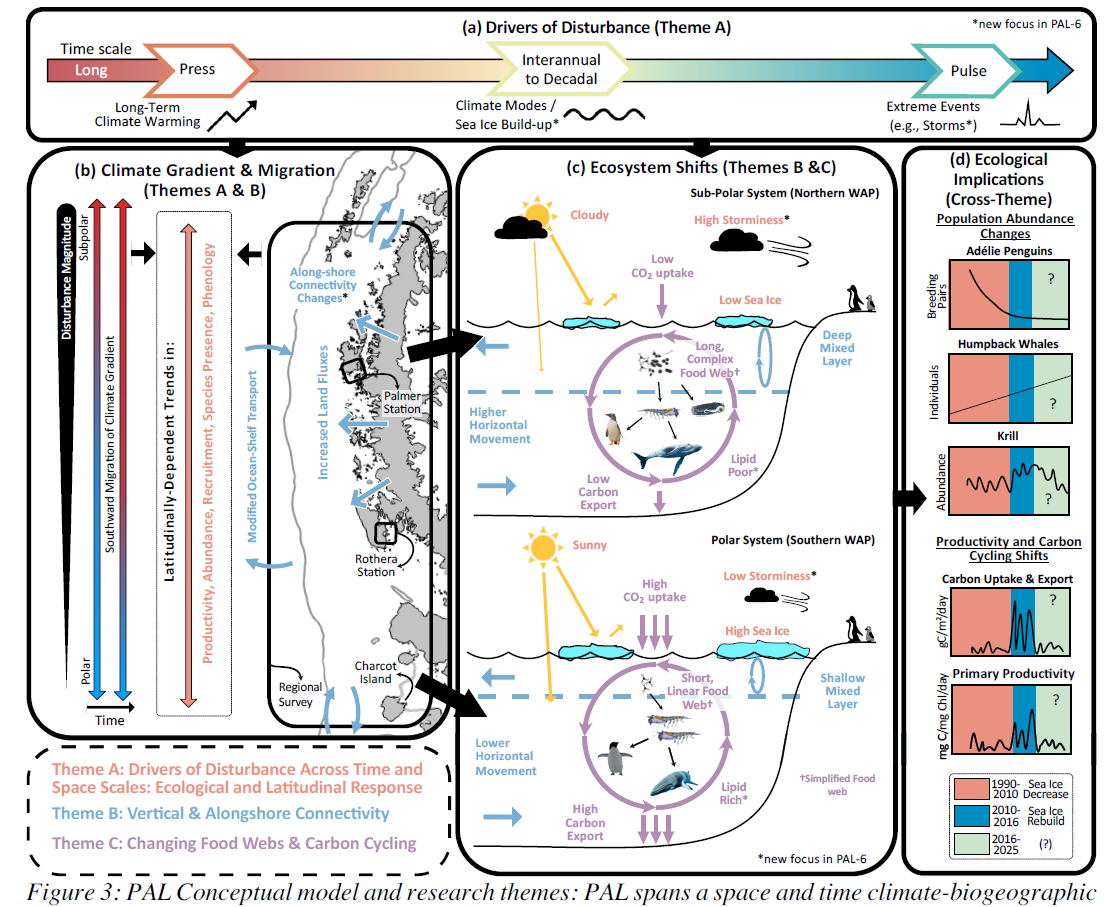 Low Sea Ice
High Sea Ice
Deep Mixed Layer
Shallow Mixed Layer
Conclusions
Introduction
Background
Results
Implications
The Questions:

As environmental settings on the peninsula shift, do we see a photophysiological response in the algal community?

What are the ecological or biogeochemical associations with these responses?
Light Regulation
Light regulates the algae in this low-light acclimated region, and expresses this as a signal in accessory pigments
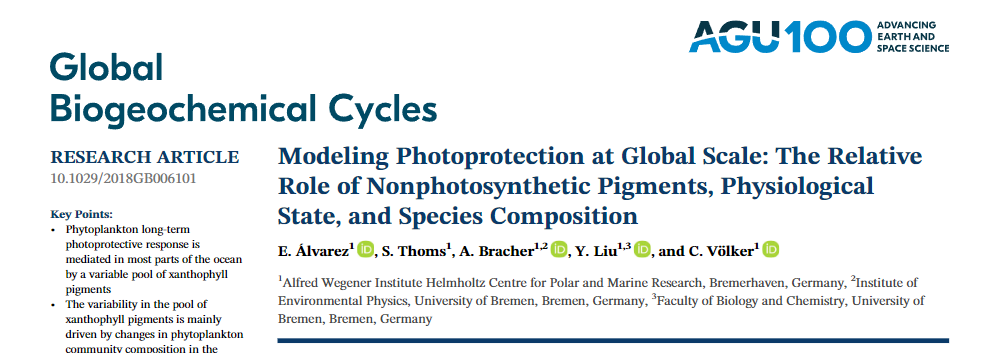 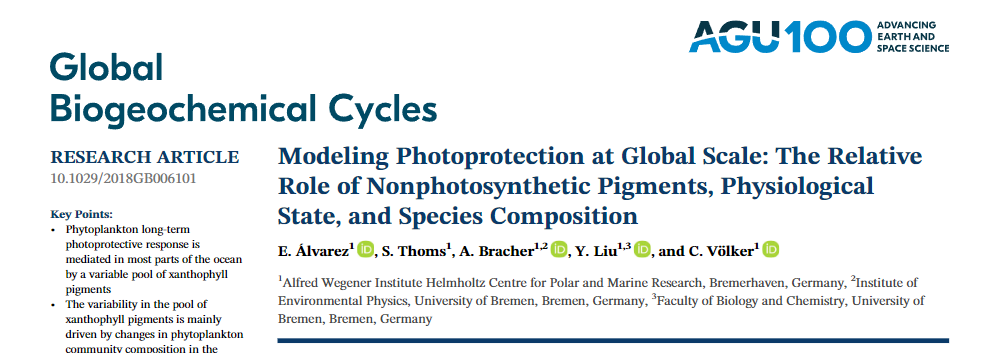 SeaBASS
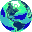 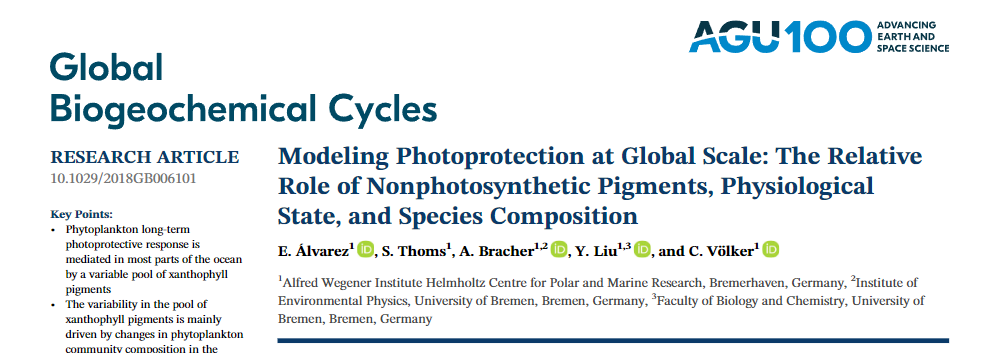 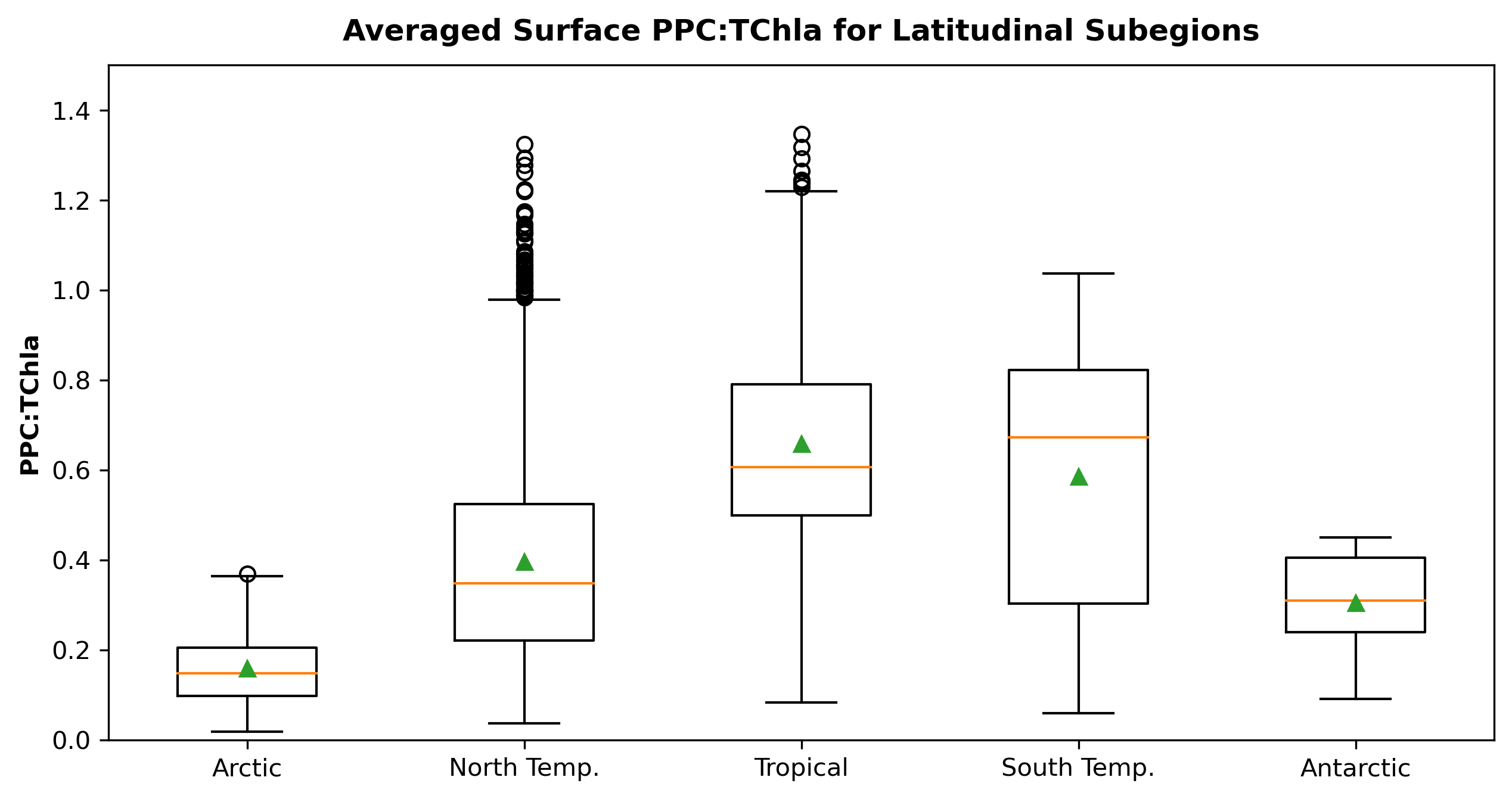 Global
HPLC Data
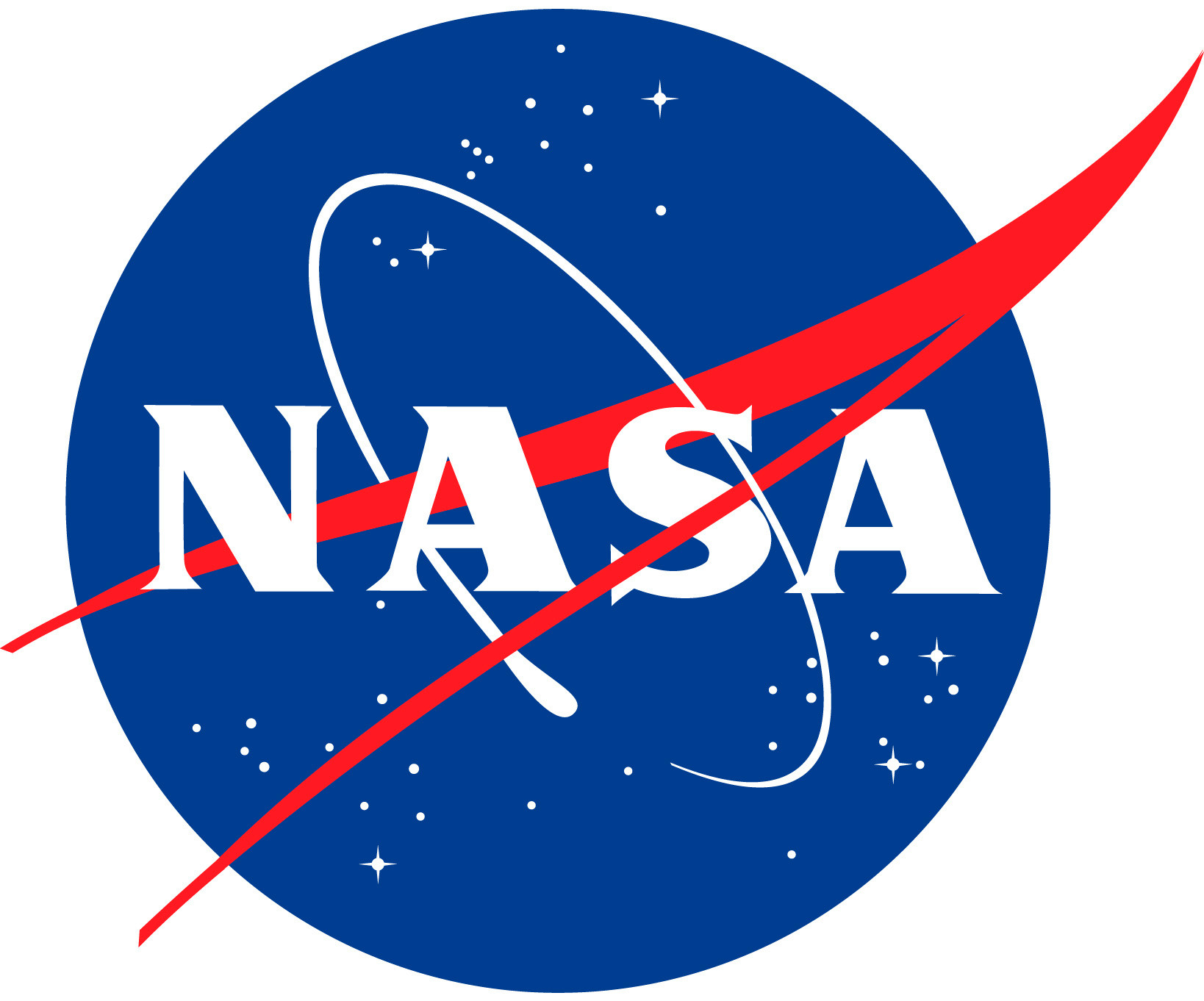 e.g., Alvarez et al. (2019)
Conclusions
Introduction
Background
Results
Implications
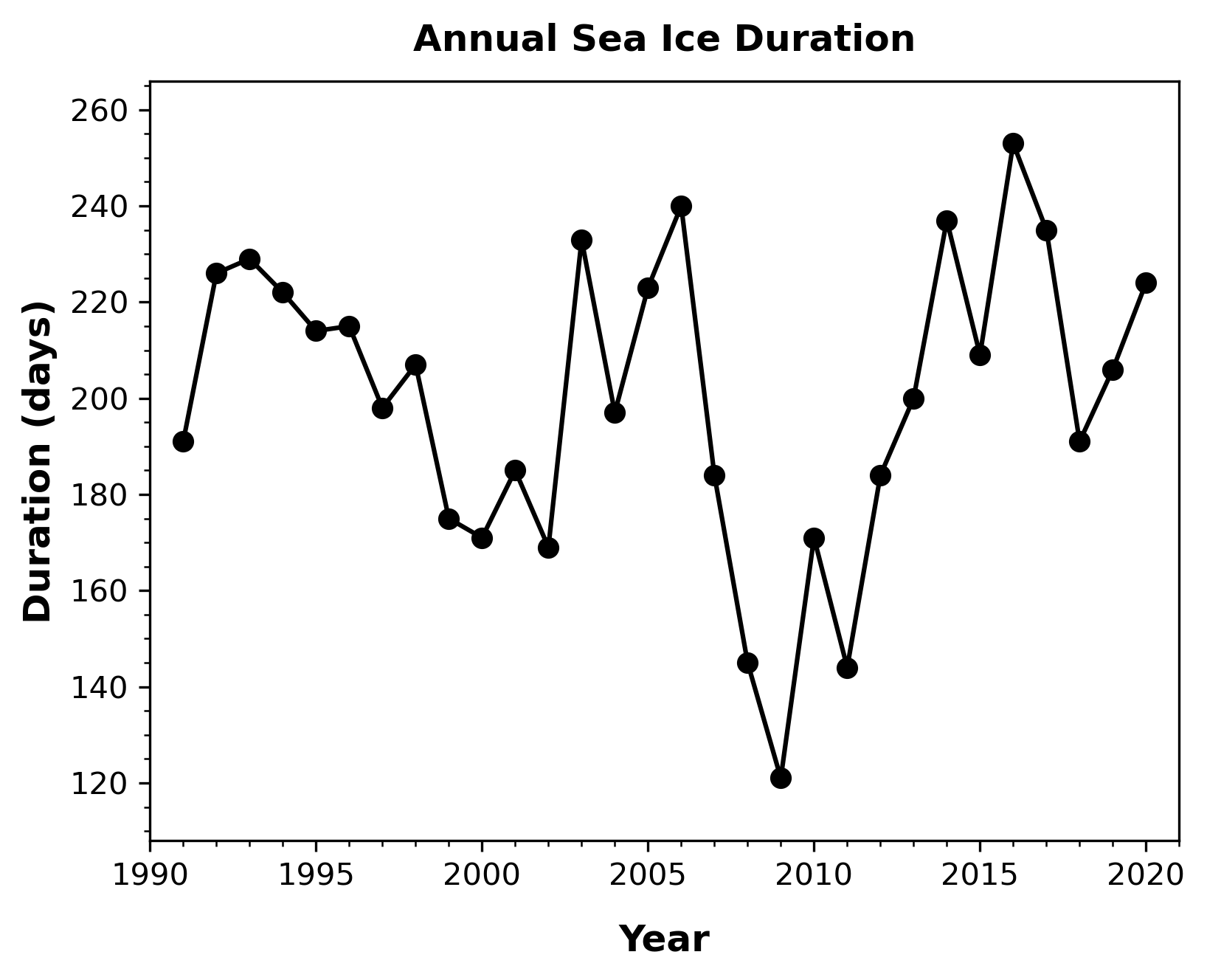 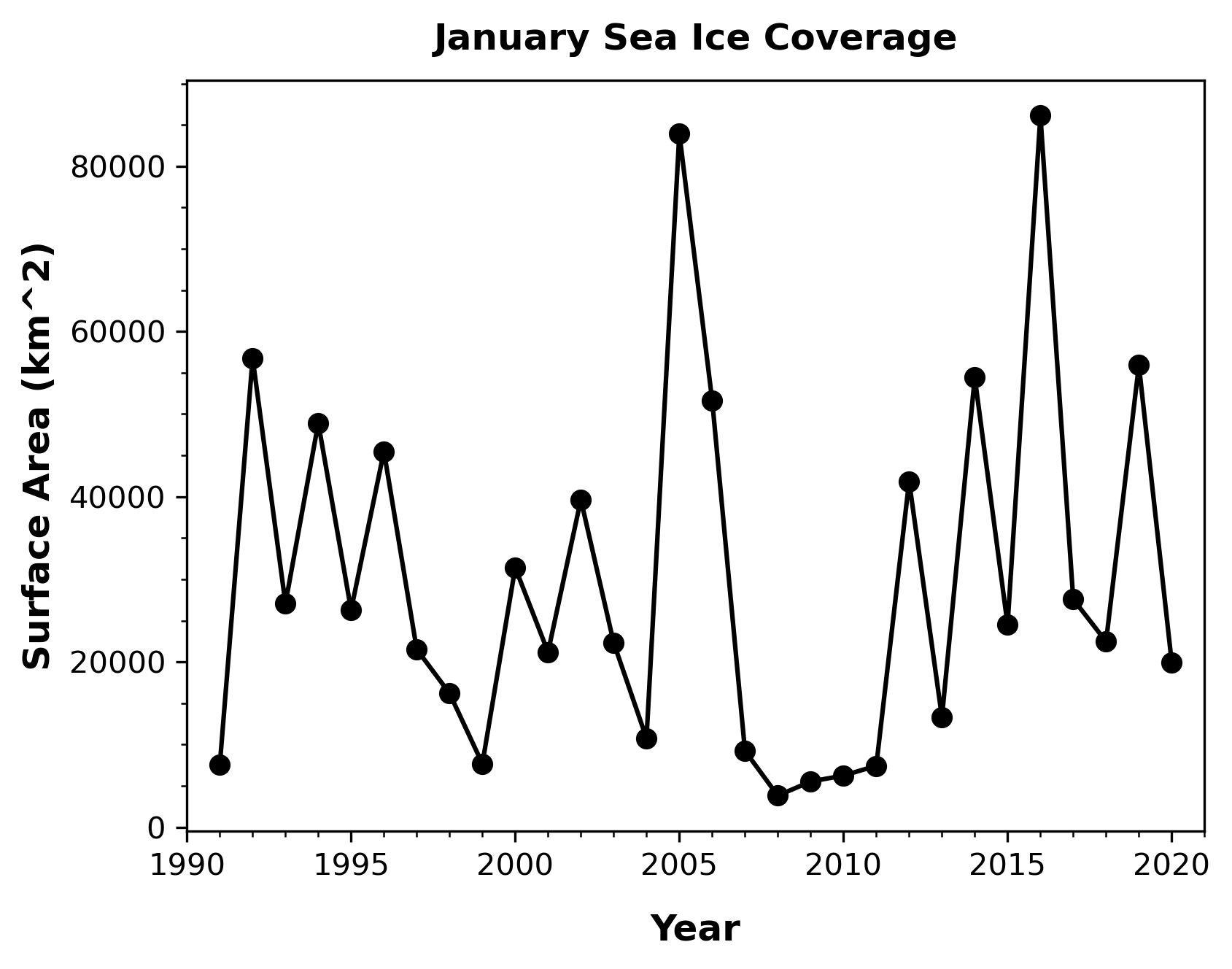 *
*
*
*
*
Meltwater Input
Stratification
Wind Mixing
*
*
*
*
*
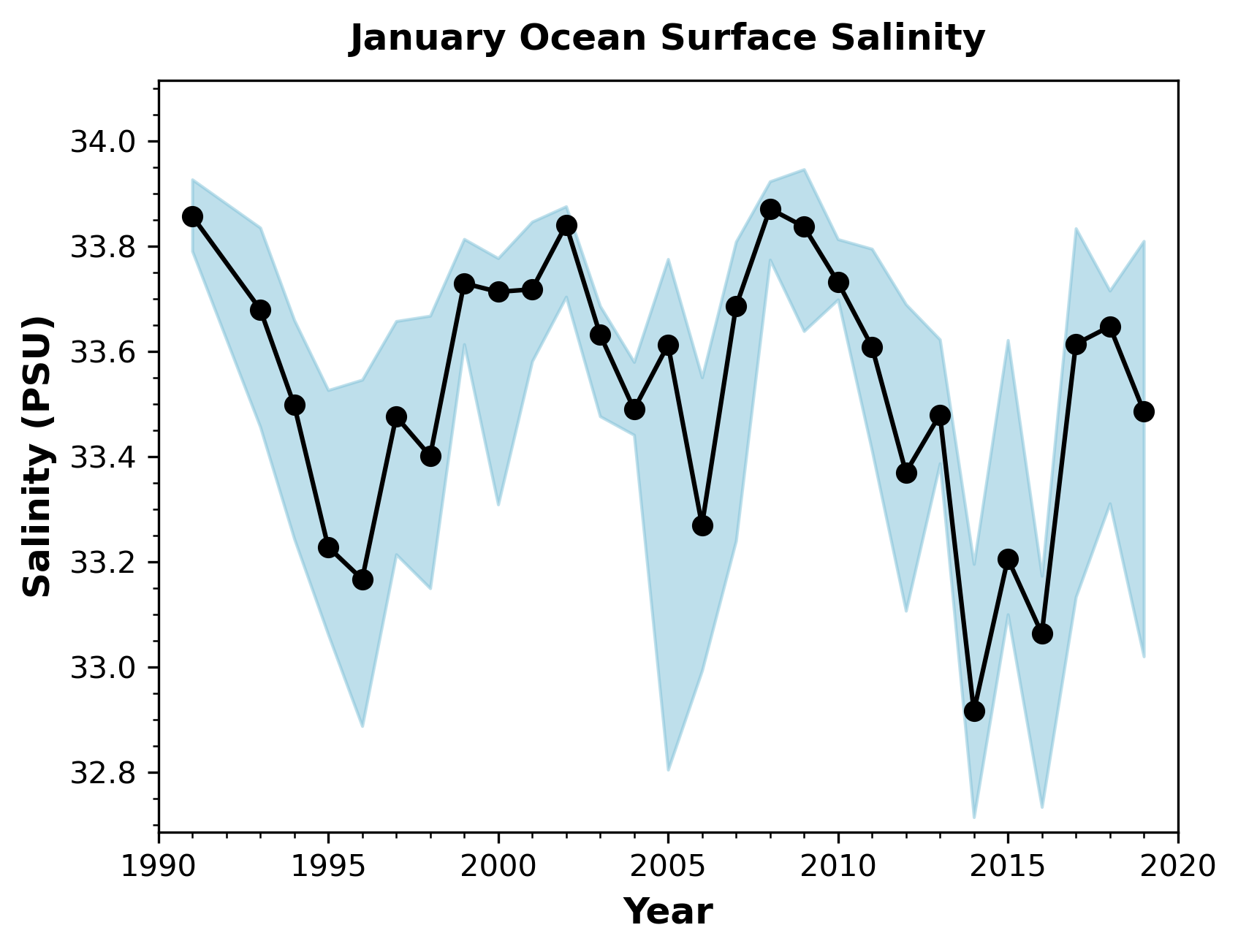 *
Sea Ice & Hydrography
*
Sea ice data shows high interannual variability, with direct effects on surface ocean hydrography
*
*
*
Low Sea Ice => Salty Surface Waters
Diou-Cass et al., In Prep
Conclusions
Introduction
Background
Results
Implications
Surface Ocean Mixing
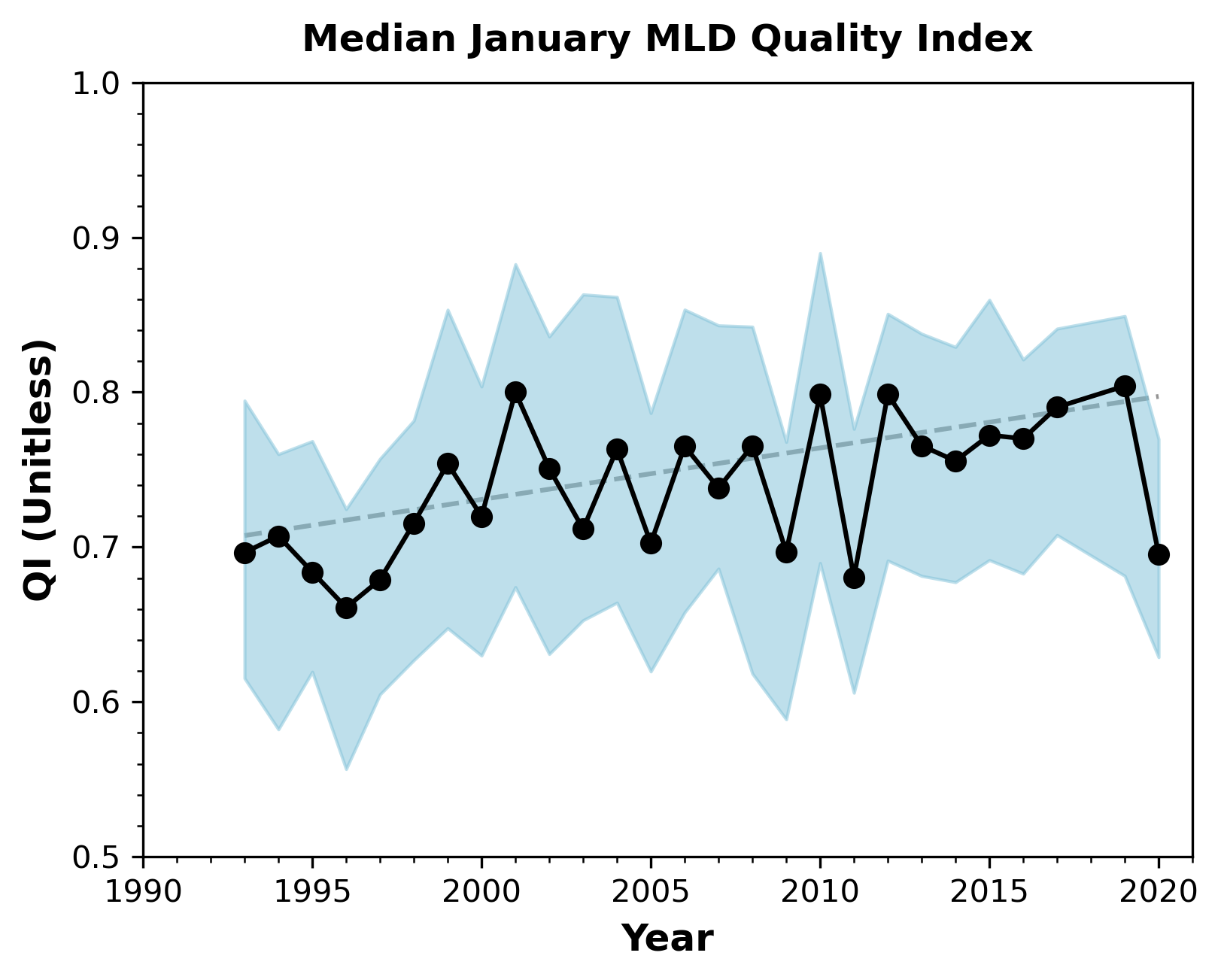 Mixed layer changes suggest stabilization in the surface ocean
Quality Index (QI):
An index signifying how well-defined the mixed layer is in calculation, and is dependent on the degree of stratification; the QI can serve as a proxy for surface ocean stratification in this manner
Slope: +0.003 yr-1
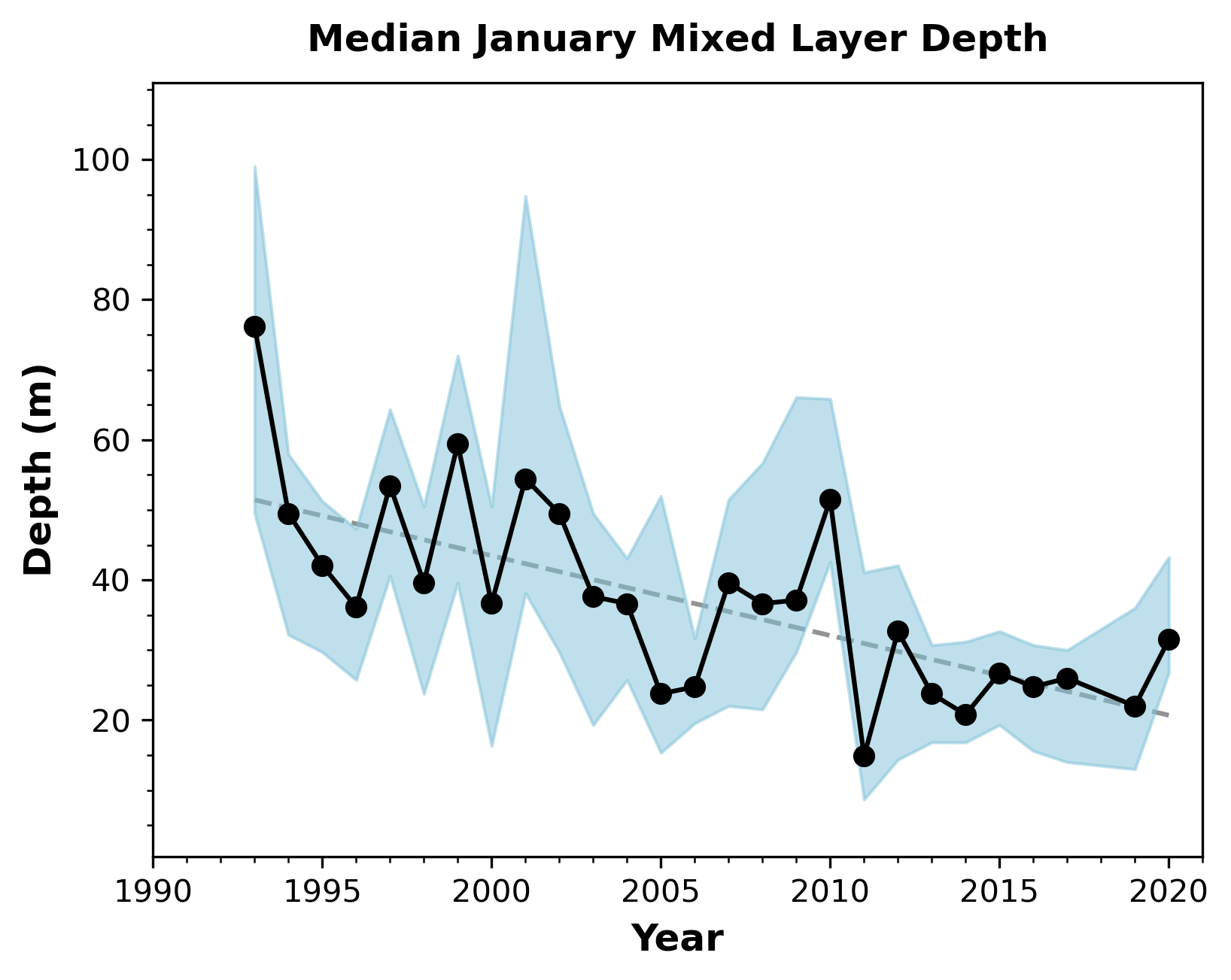 Slope: -1.176 yr-1
*
*
*
*
*
As mixed layers shallow, how do the phytoplankton respond?
Diou-Cass et al., In Prep
Conclusions
Introduction
Background
Results
Implications
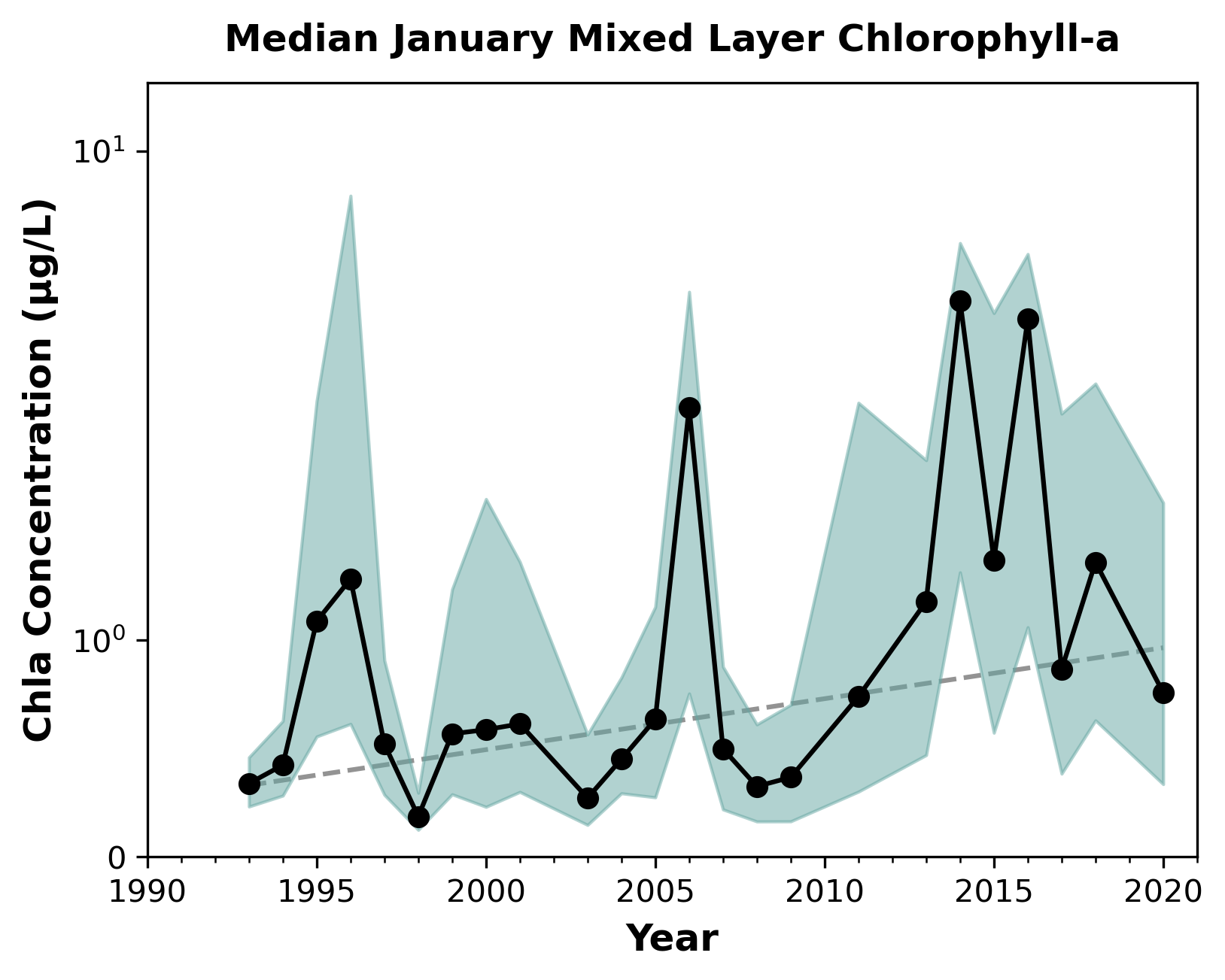 Productivity Responses
Slope: +0.026 yr-1
*
Long-term increase in algal biomass
*
Low sea ice years see peaks in alga abundance
*
Diou-Cass et al., In Prep
Conclusions
Introduction
Background
Results
Implications
Physiological Associations
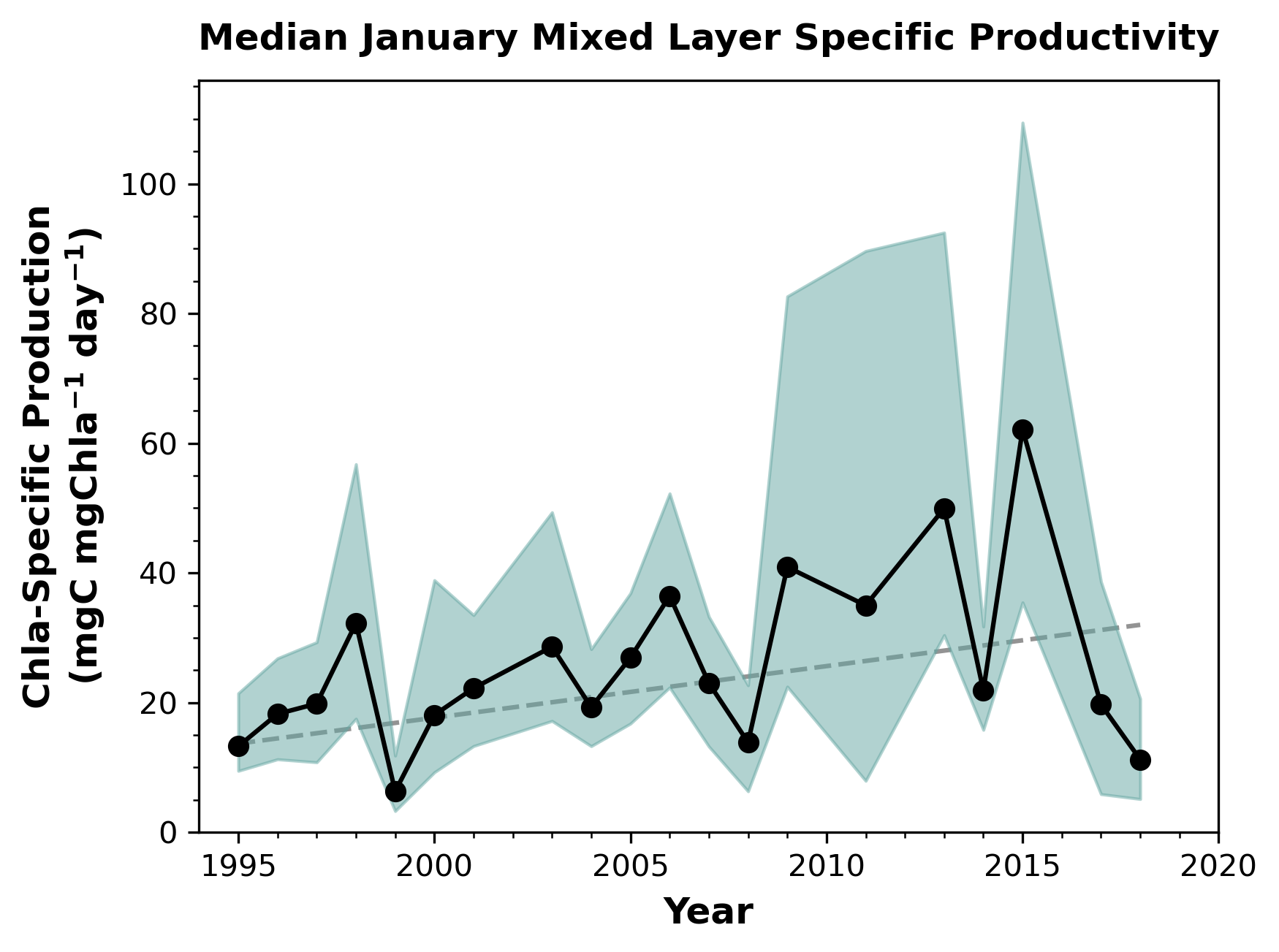 MKT: 0.111
M-MKT: 0.03
Slope: +0.928 yr-1
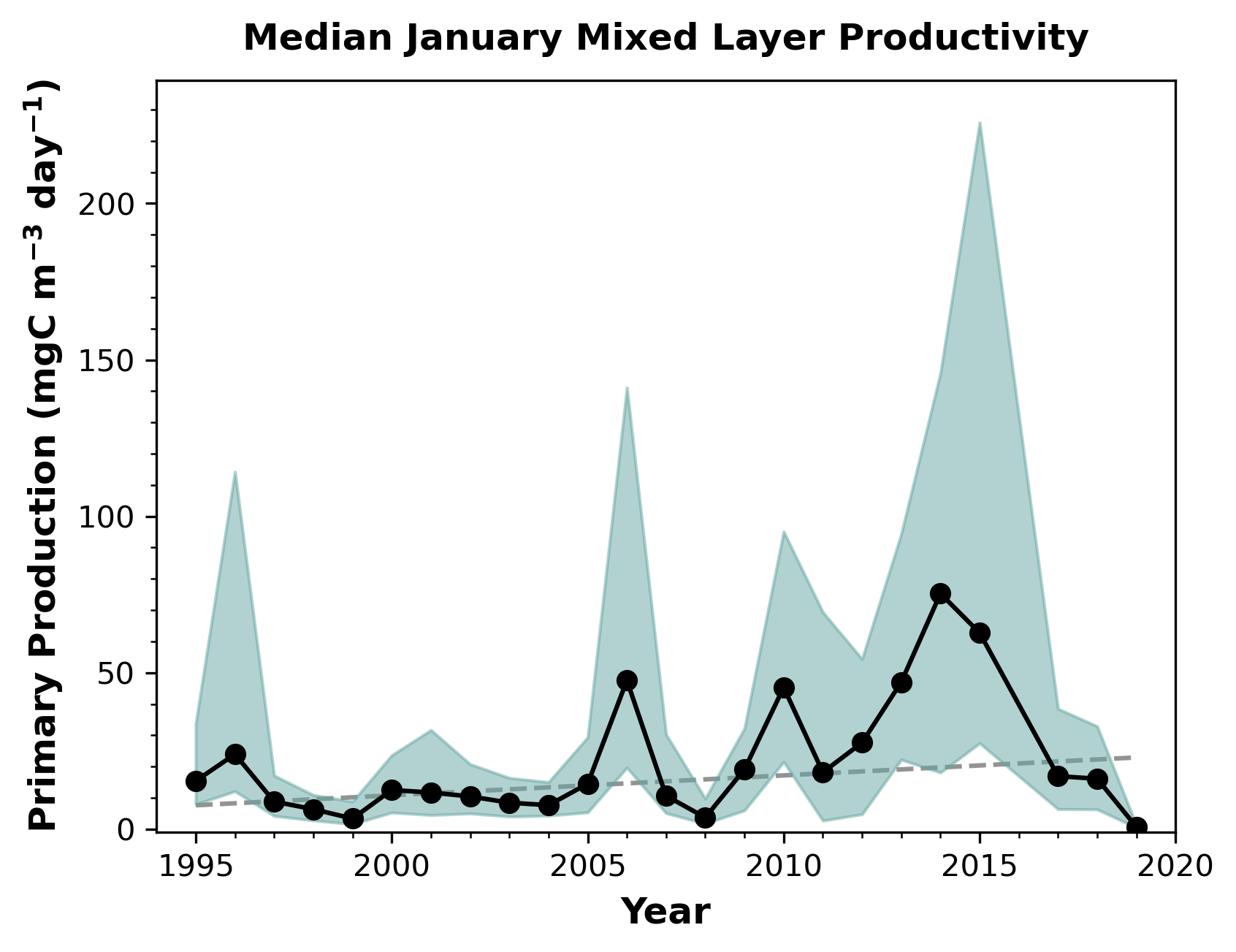 Extremes expressed in primary production as well
*
*
*
Apparent increase in chlorophyll-specific productivity as a coarse proxy for efficiency
Diou-Cass et al., In Prep
Conclusions
Introduction
Background
Results
Implications
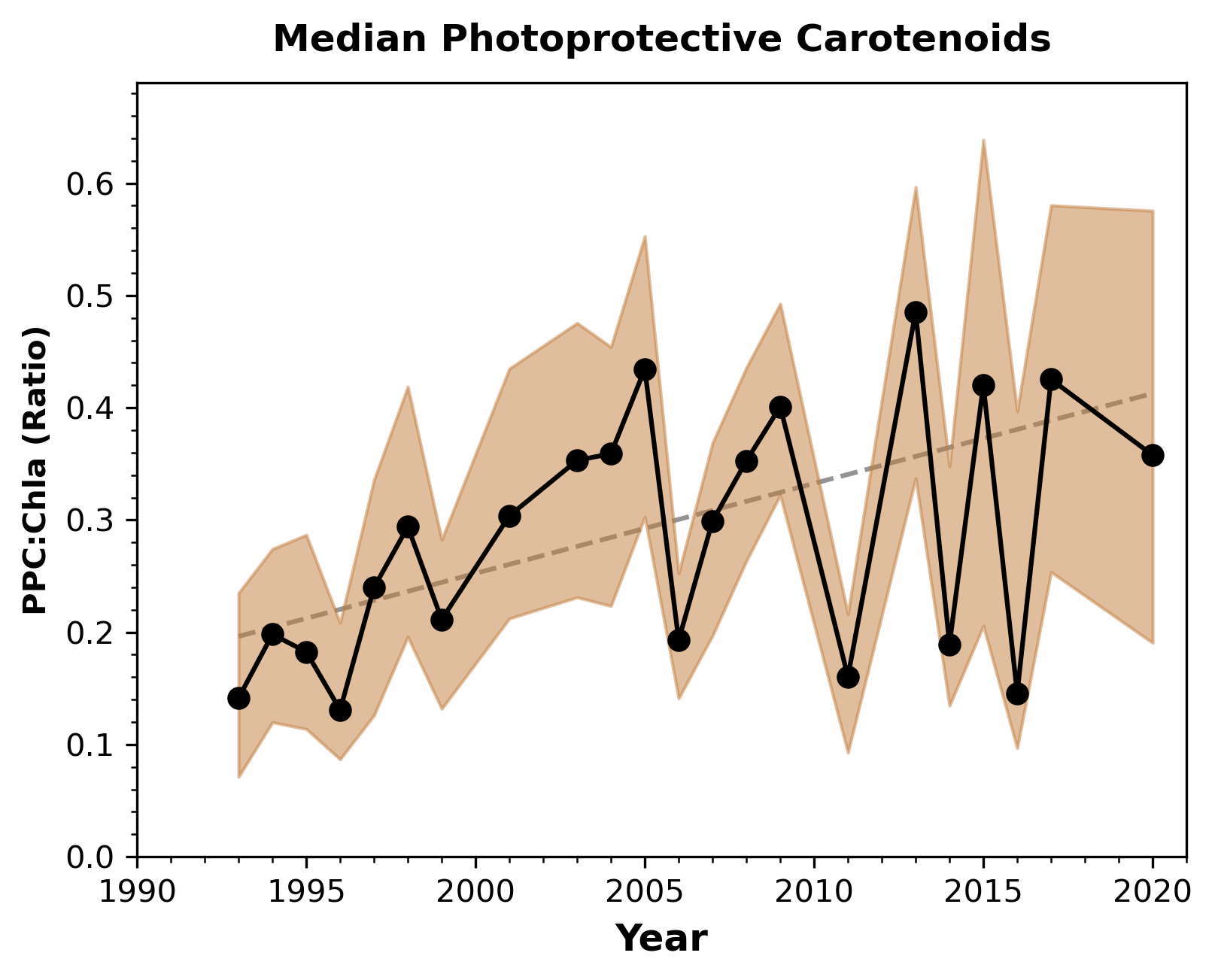 Photophysiological Responses
Mixed layer photoprotective fraction nearly doubles
Slope: +0.010 yr-1
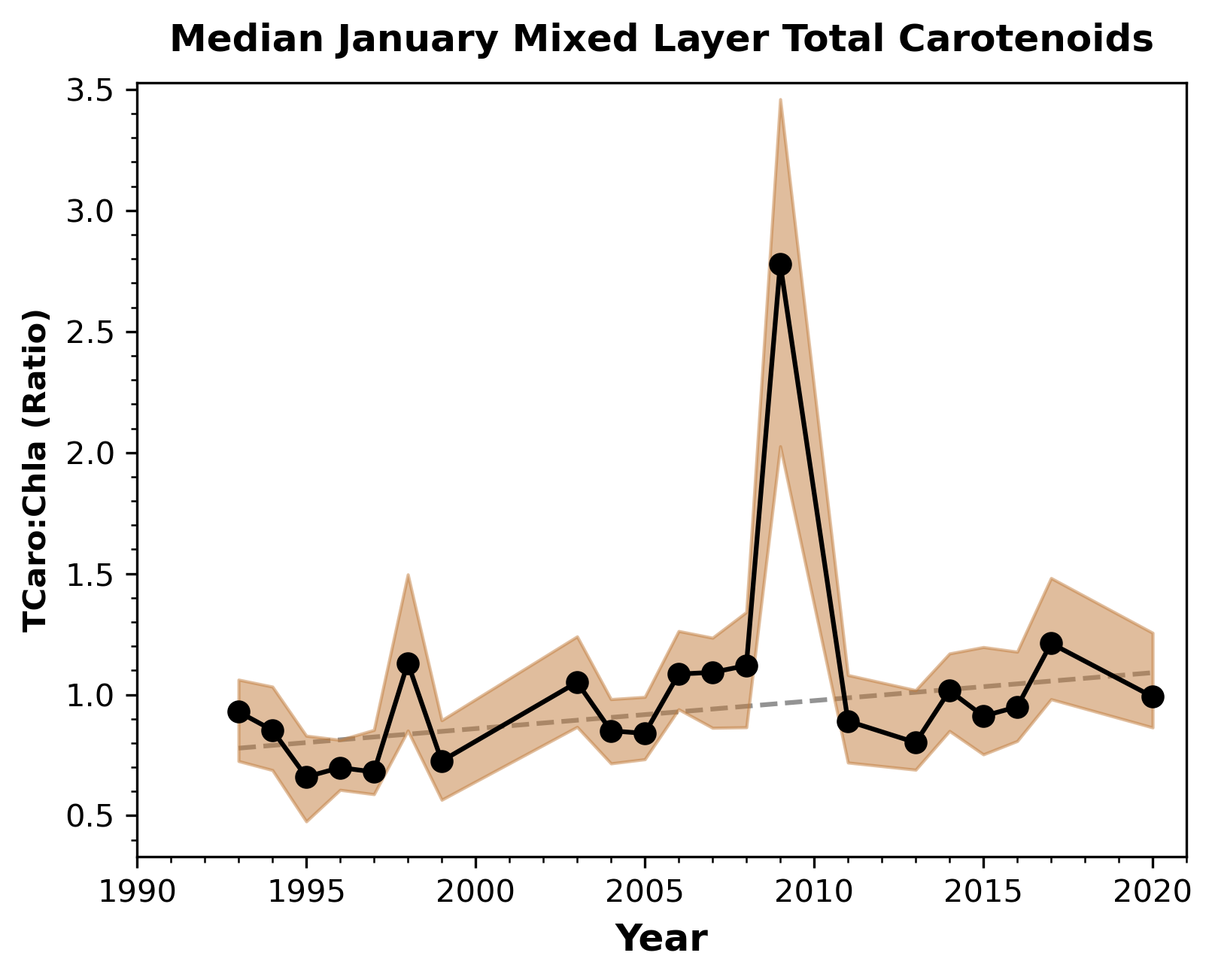 Slope: +0.015 yr-1
*
...driven by increased photoprotective pigments
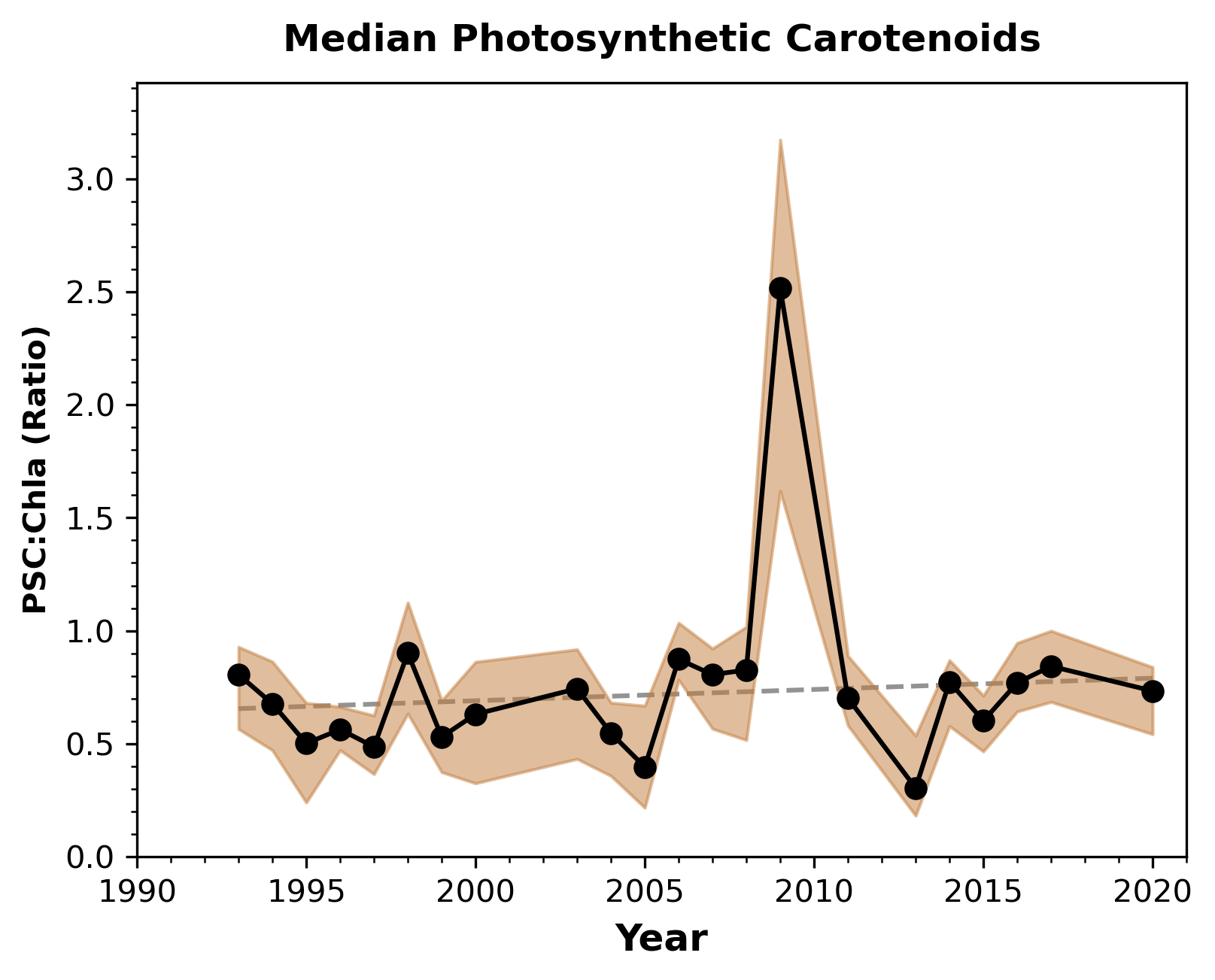 *
Photosynthetic fraction contains outliers, but no trended change...
Interdecadal increase in total carotenoids in the mixed layer...
Diou-Cass et al., In Prep
Conclusions
Introduction
Background
Results
Implications
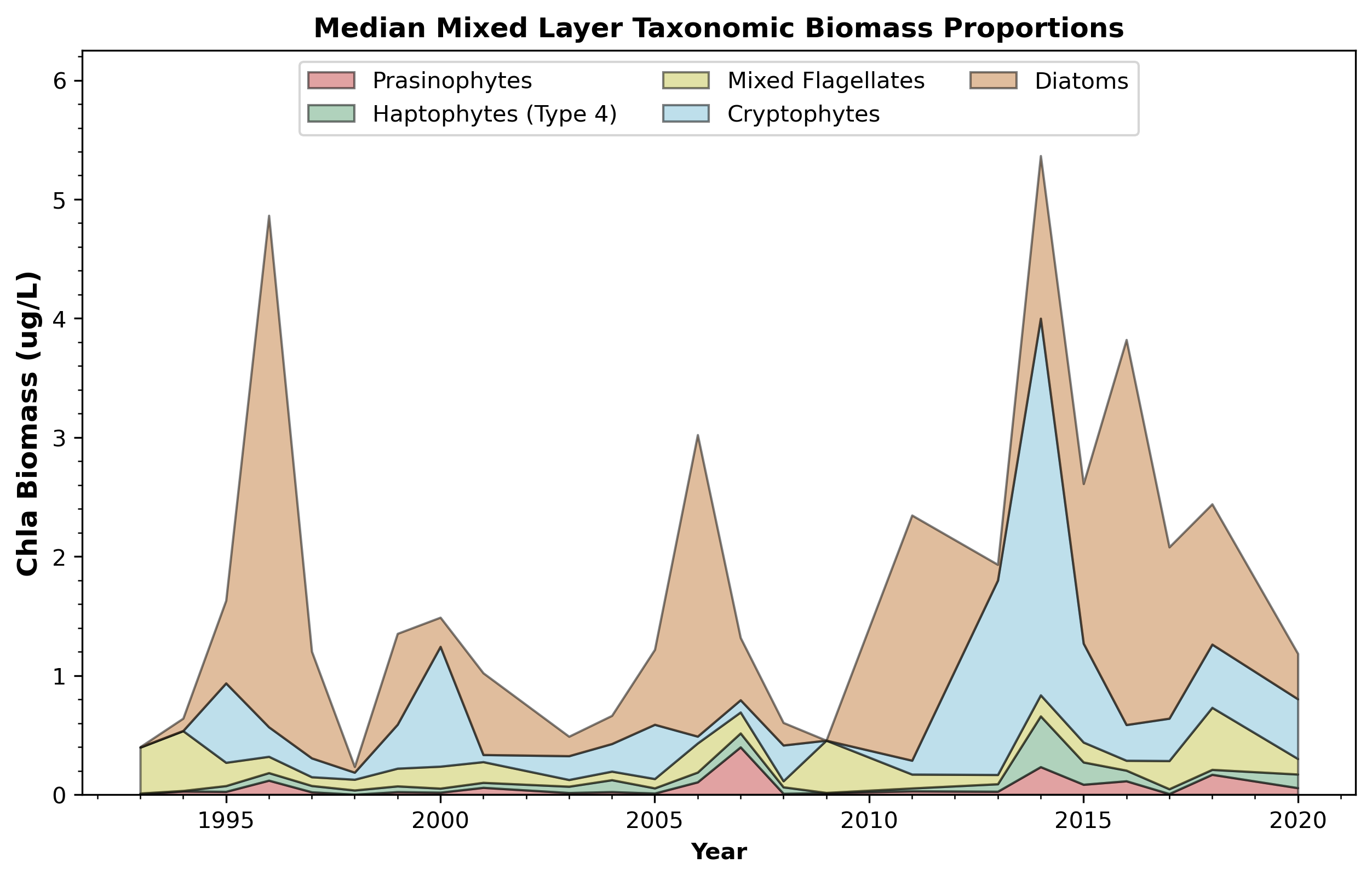 Taxonomic Associations
*
No apparent trends in taxon groups, but interesting patterns with cyclical extremes exist...
*
*
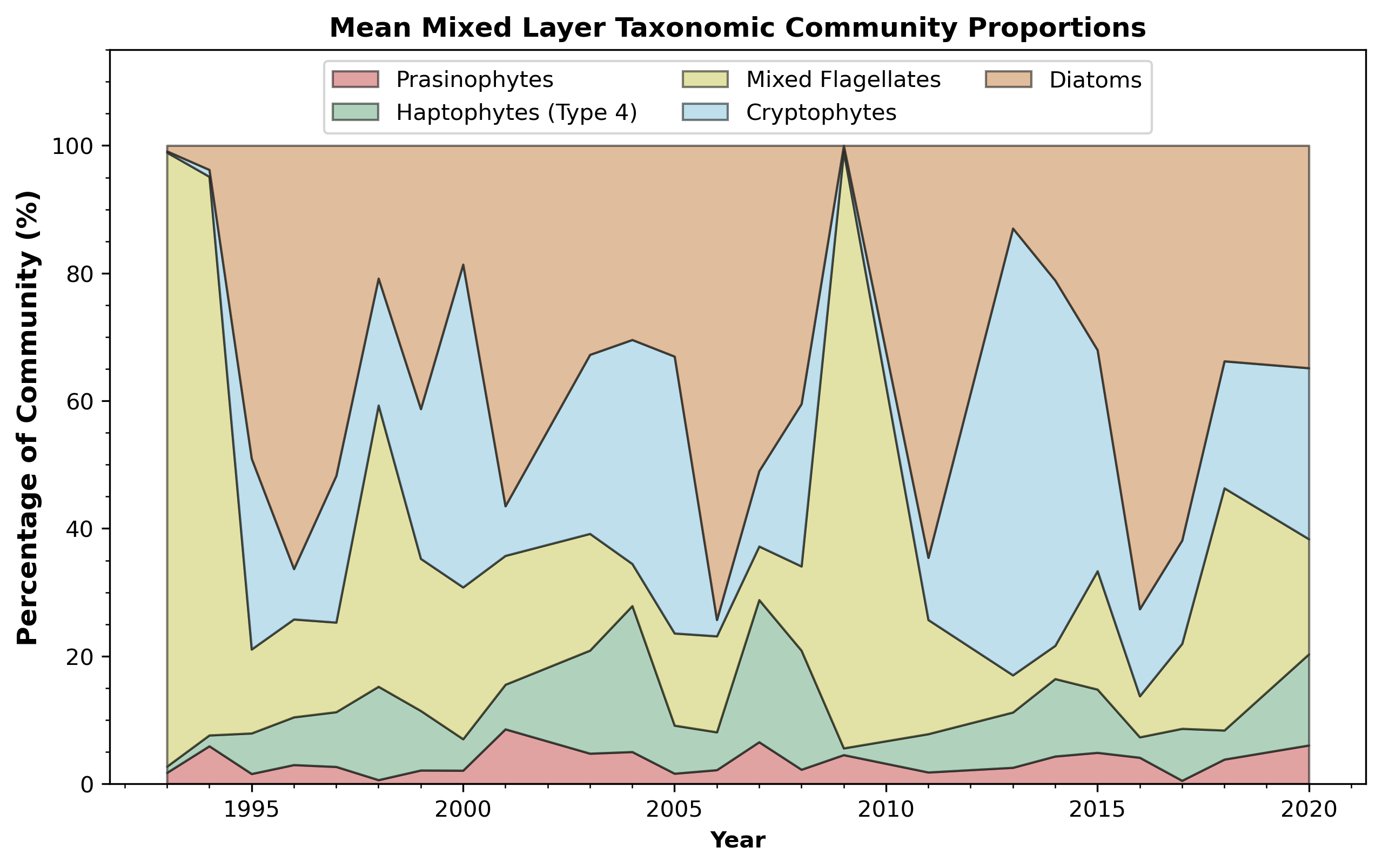 *
*
Shallow, high biomass years are dominated by Diatoms; low biomass years see a proportional shift toward mixed flagellates
*
*
*
*
*
Cyclical Extremes – diatoms vs mixed flagellates
Diou-Cass et al., In Prep
Conclusions
Introduction
Background
Results
Implications
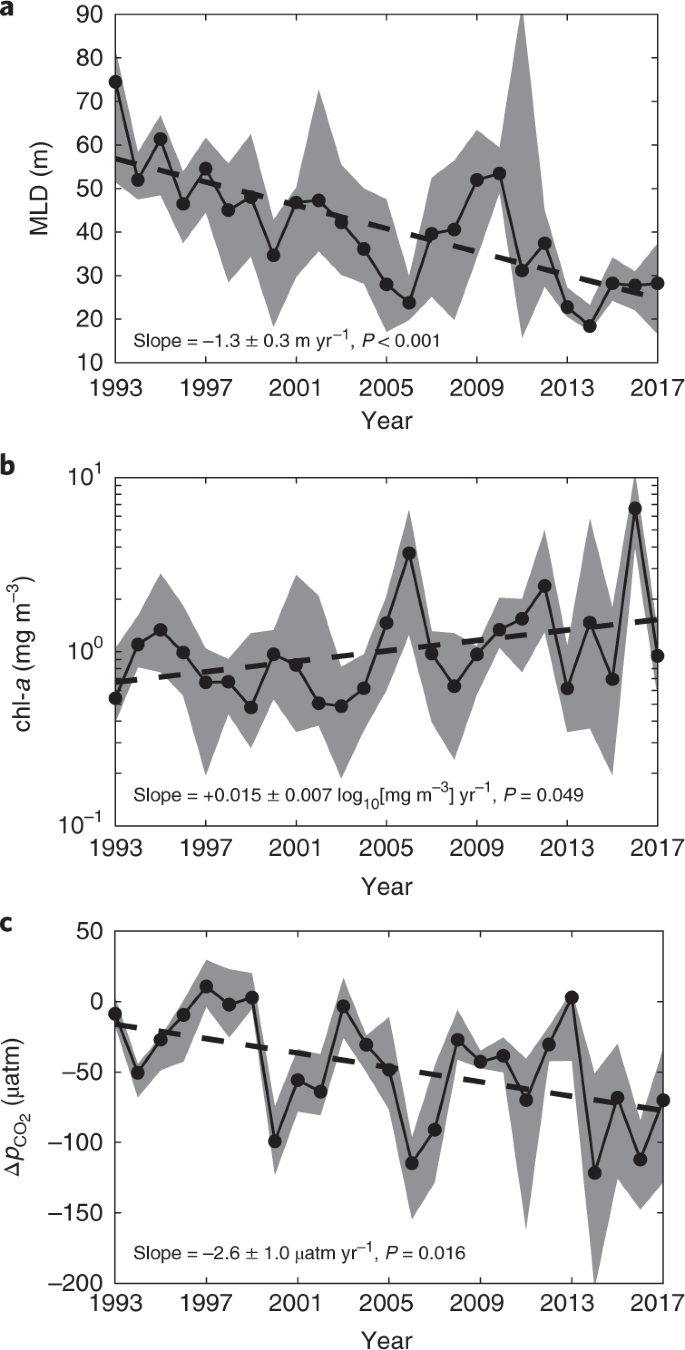 MLD
Implications: 
Carbon Drawdown
High CO2 drawdown associated with Diatoms; less so with Cryptophytes and Mixed Flagellates
Shallowed ML & increased biomass = enhanced CO2 drawdown
Chla
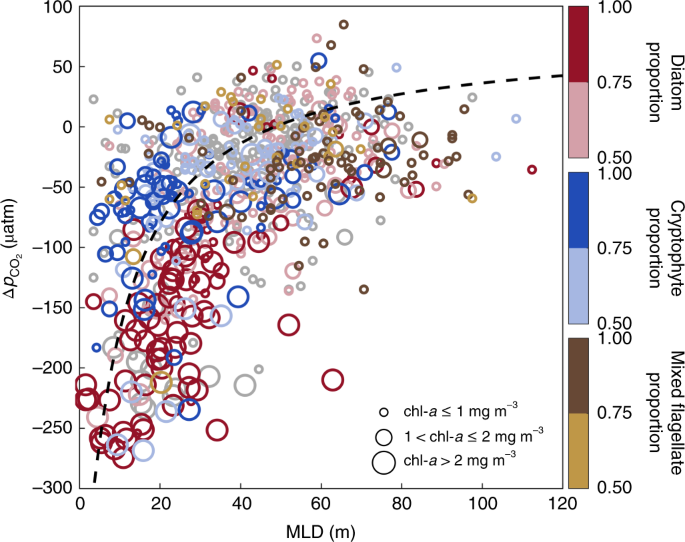 Brown et al. (2019)
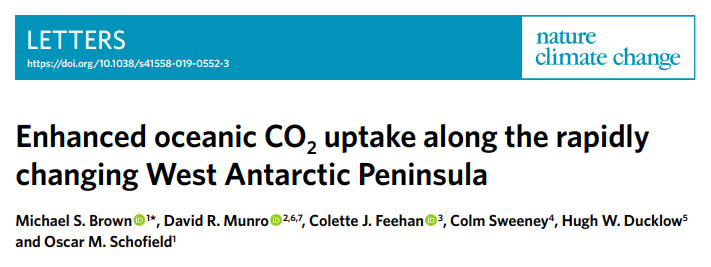 ∆PCO2
Conclusions
Introduction
Background
Results
Implications
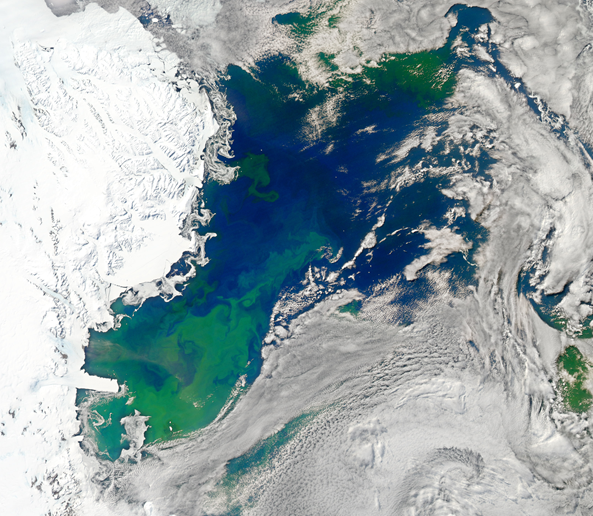 Core Takeaways
1) The surface mixed layer along the peninsula has shallowed over several decades
2) In response, an increased proportion of photoprotective pigments is seen in the algae
3) Enhanced biomass and productivity seem to follow these shifts in photophysiology
This work deepens our understanding of photophysiology as a regulator in the climate-ecology cascade, and opens the door for further questions on what mechanisms lie under the hood
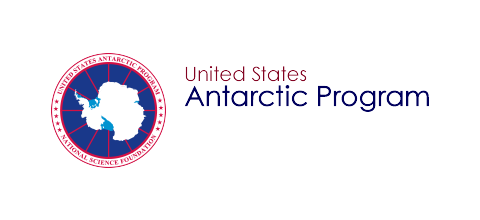 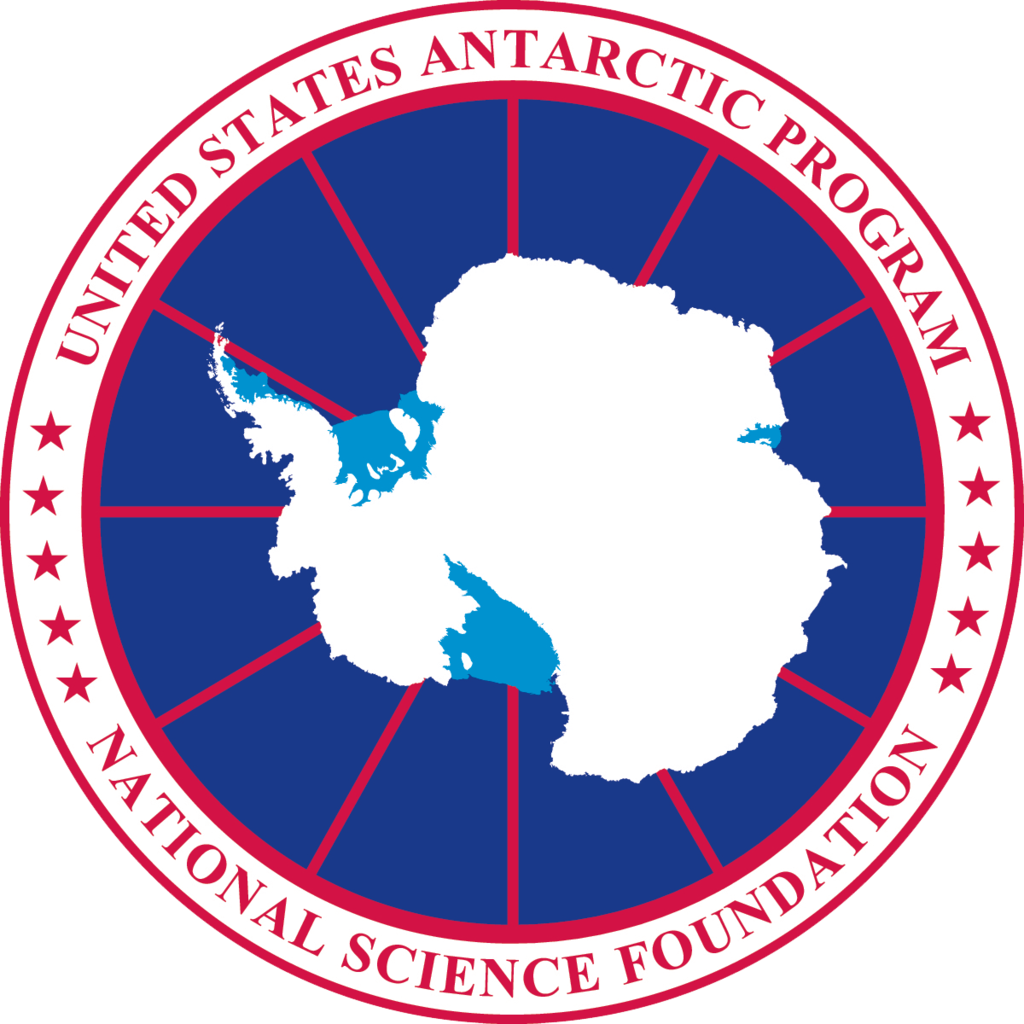 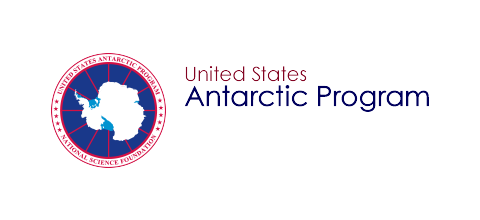 Conclusions
Introduction
Background
Results
Implications
Acknowledgments
Conclusions:

An interdecadal increase in photoprotection was seen in response to climate-driven shallowing of the surface mixed layer

Despite enhanced photoprotection, the overall effect of environmental change on the algal community seems beneficial

The apparent trends observed in composition suggest a possible role of light in shaping the algal community
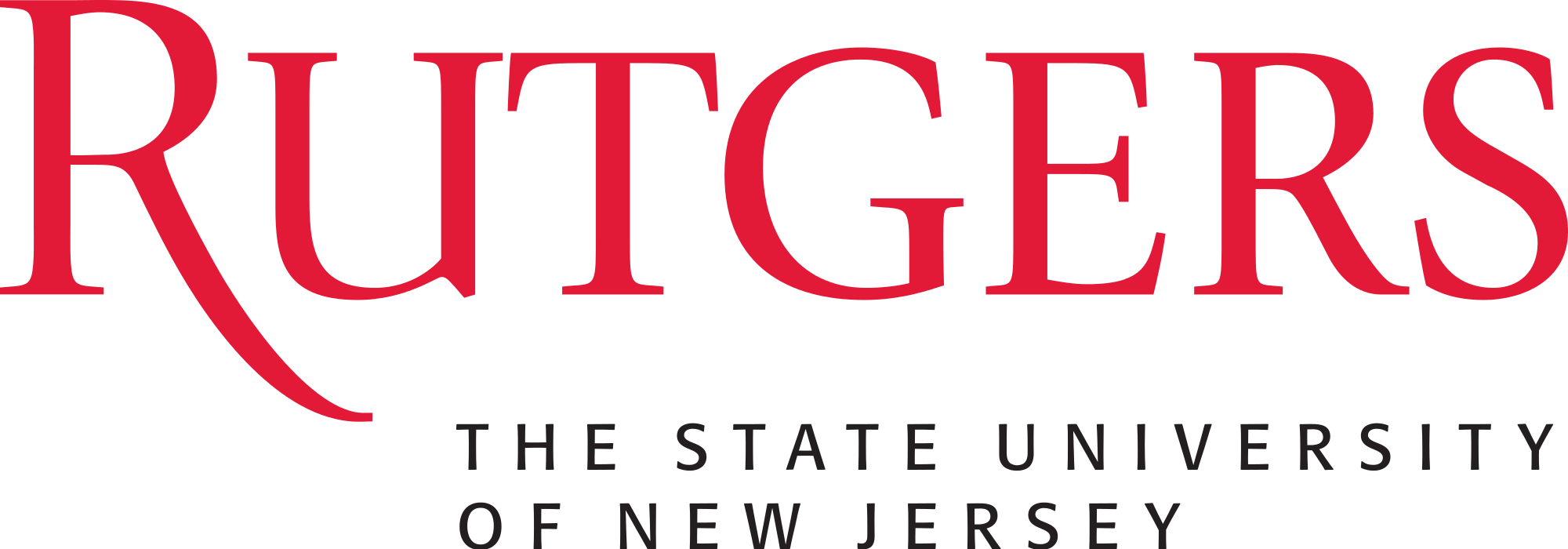 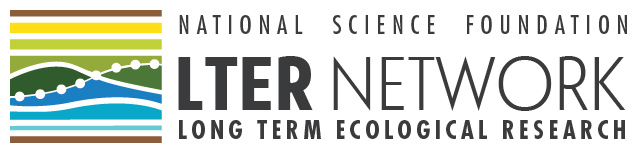 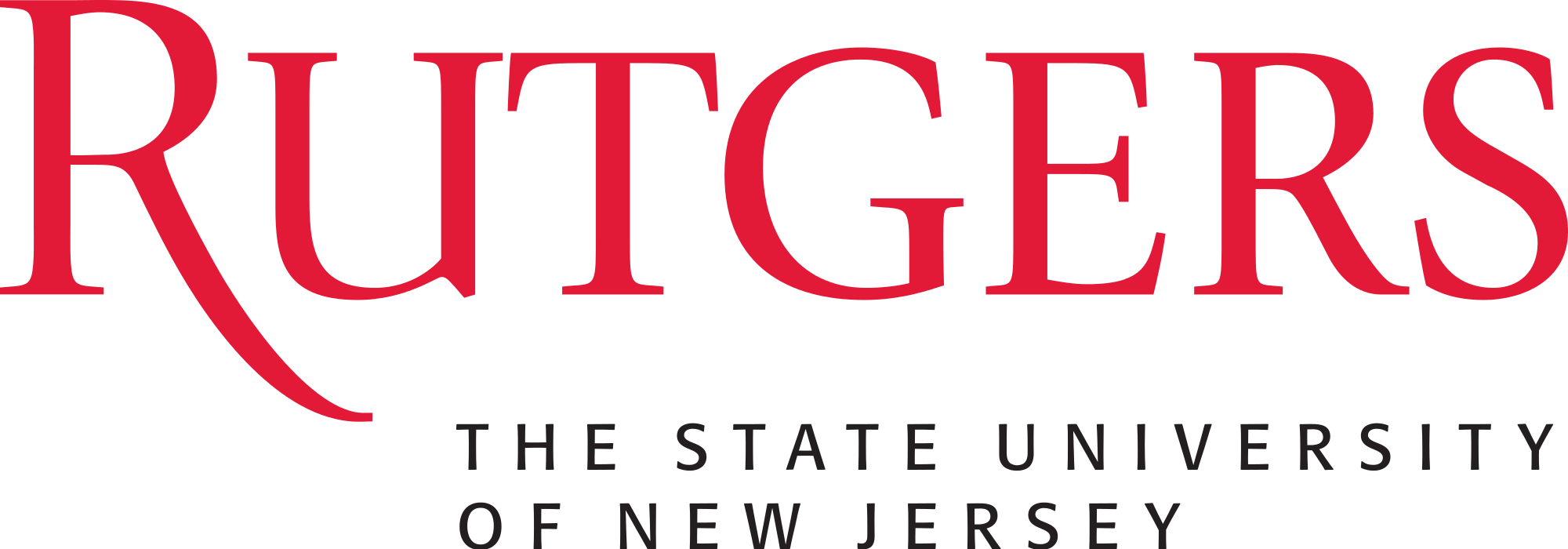 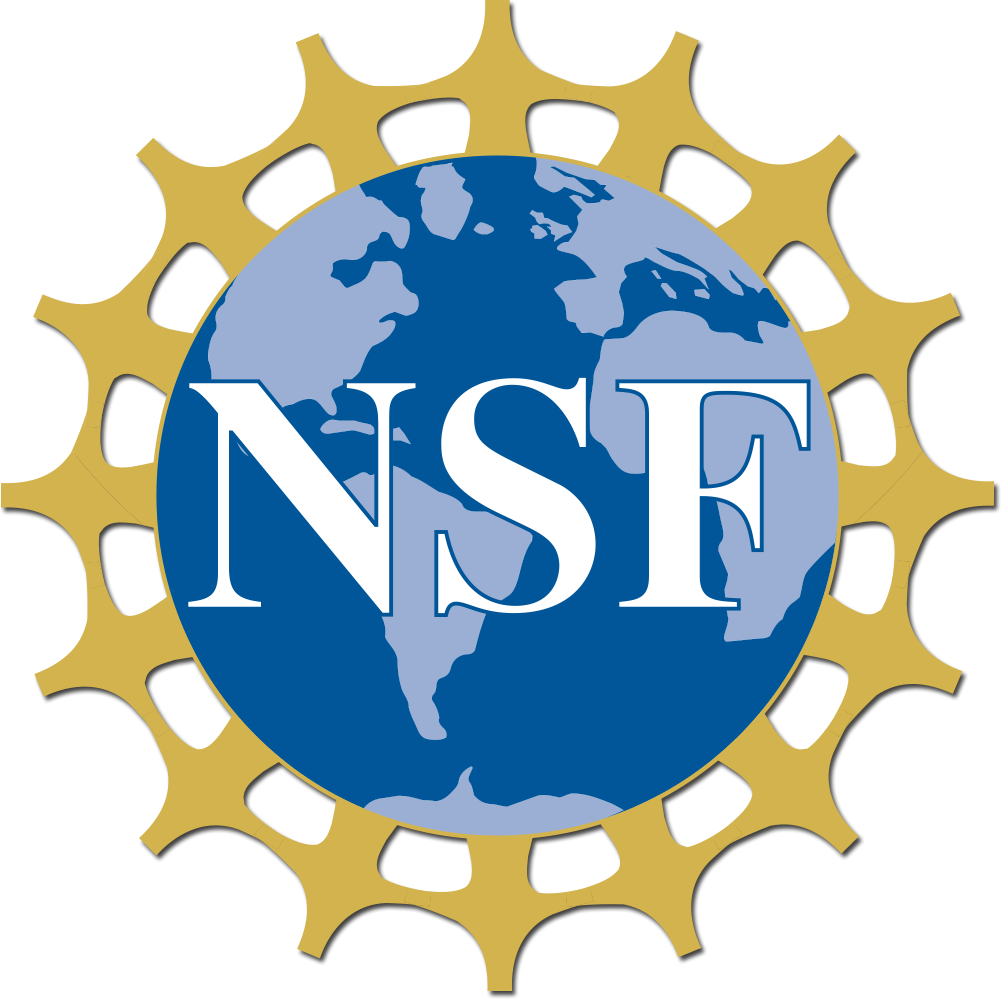 This work was funded by the National Science Foundation through the Palmer Long Term Ecological Research project. Special thanks to co-authors Nicole and Oscar for their help in components of data analysis, conceptualization, and project feedback. 

Contact Info:
qpd1@marine.rutgers.edu
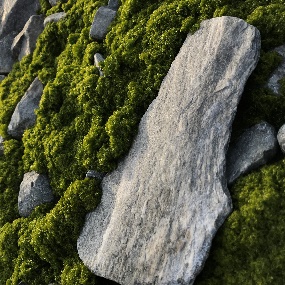 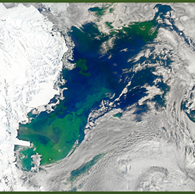 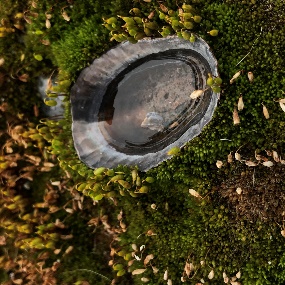 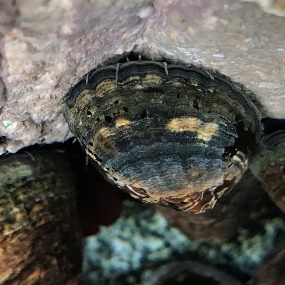 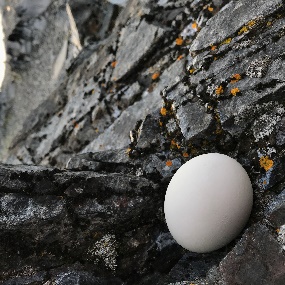 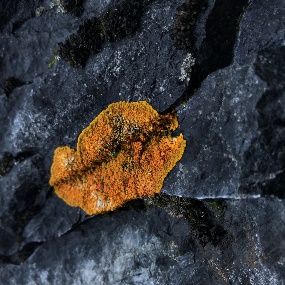 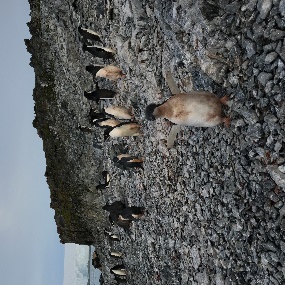 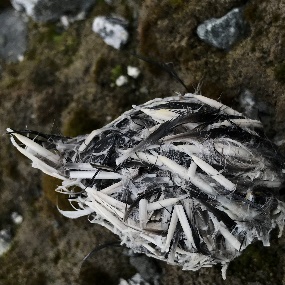